Ablate, Variate, and Contemplate: Visual Analytics for Discovering Neural Architectures
Dylan Cashman1, Adam Perer2, Remco Chang1, Hendrik Strobelt3
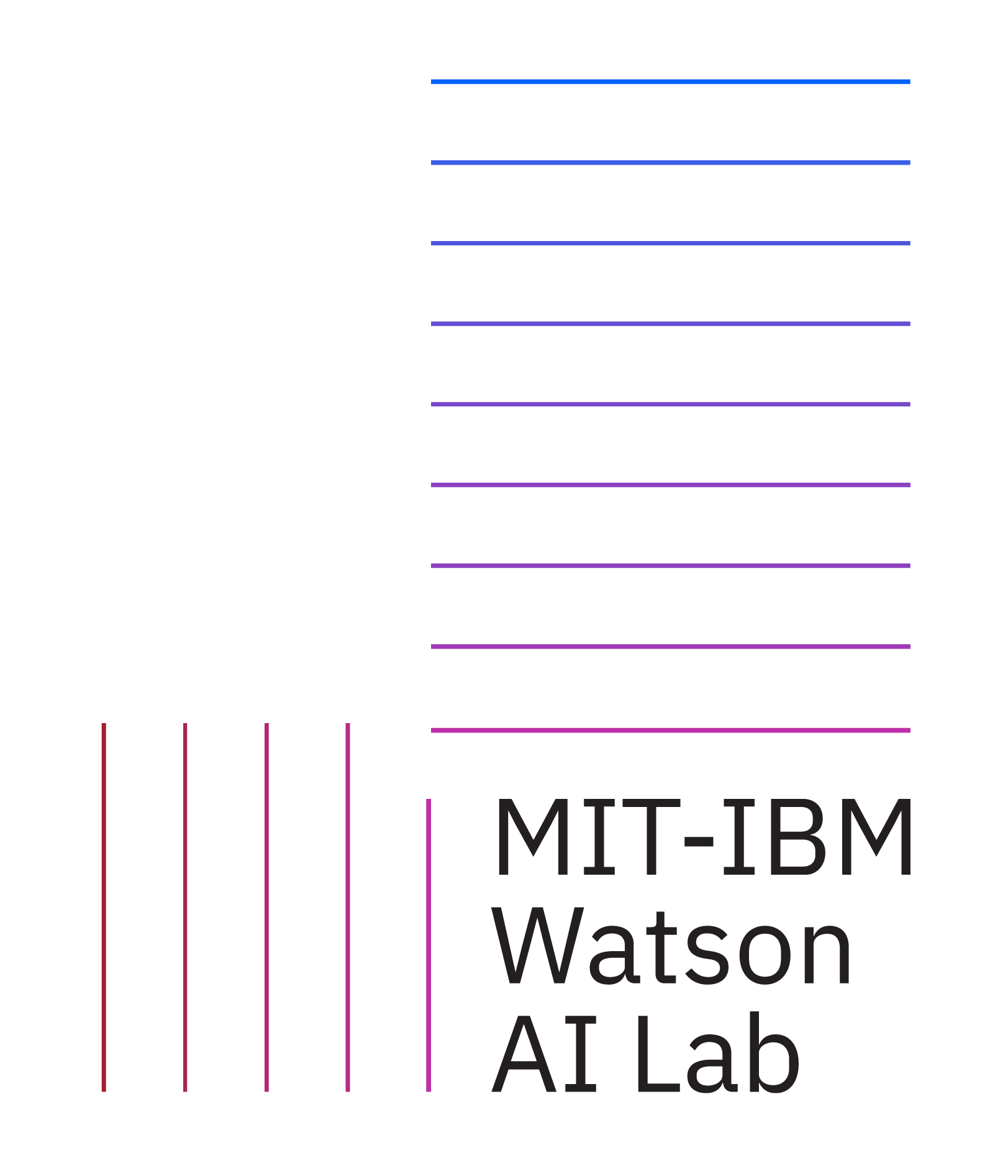 1Tufts University	
2Carnegie Mellon University	
3MIT IBM Watson AI Lab
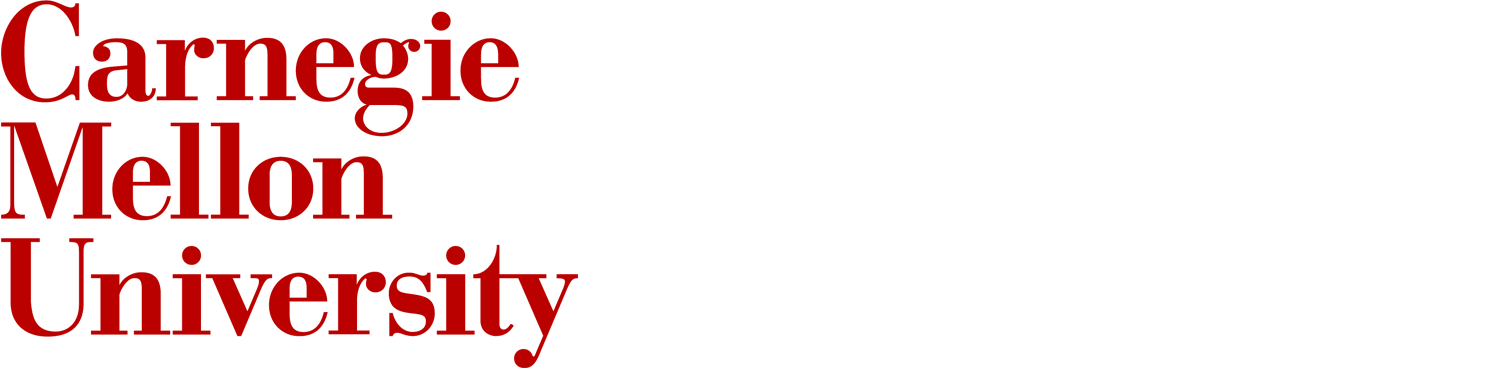 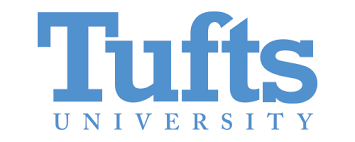 How can we help data scientists select Convolutional Neural Network (CNN) architectures?
Cashman et al 2019 VAST
2
Example: Graffitti Classification
Leon is a data scientist that wants to use ML for classifying political graffiti to compare it across many countries
There may be tradeoffs involved in selecting the model:
Accurate
Small – fits on mobile phones



Source: https://www.filmsforaction.org/articles/political-graffiti/
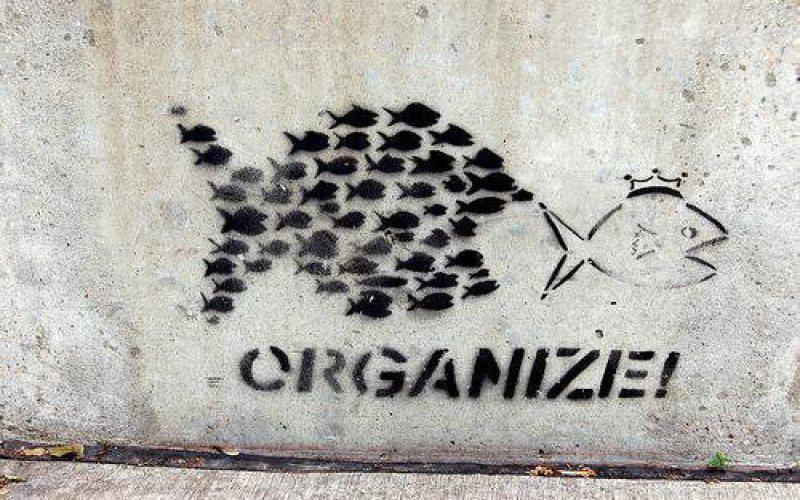 Cashman et al 2019 VAST
3
Neural Network
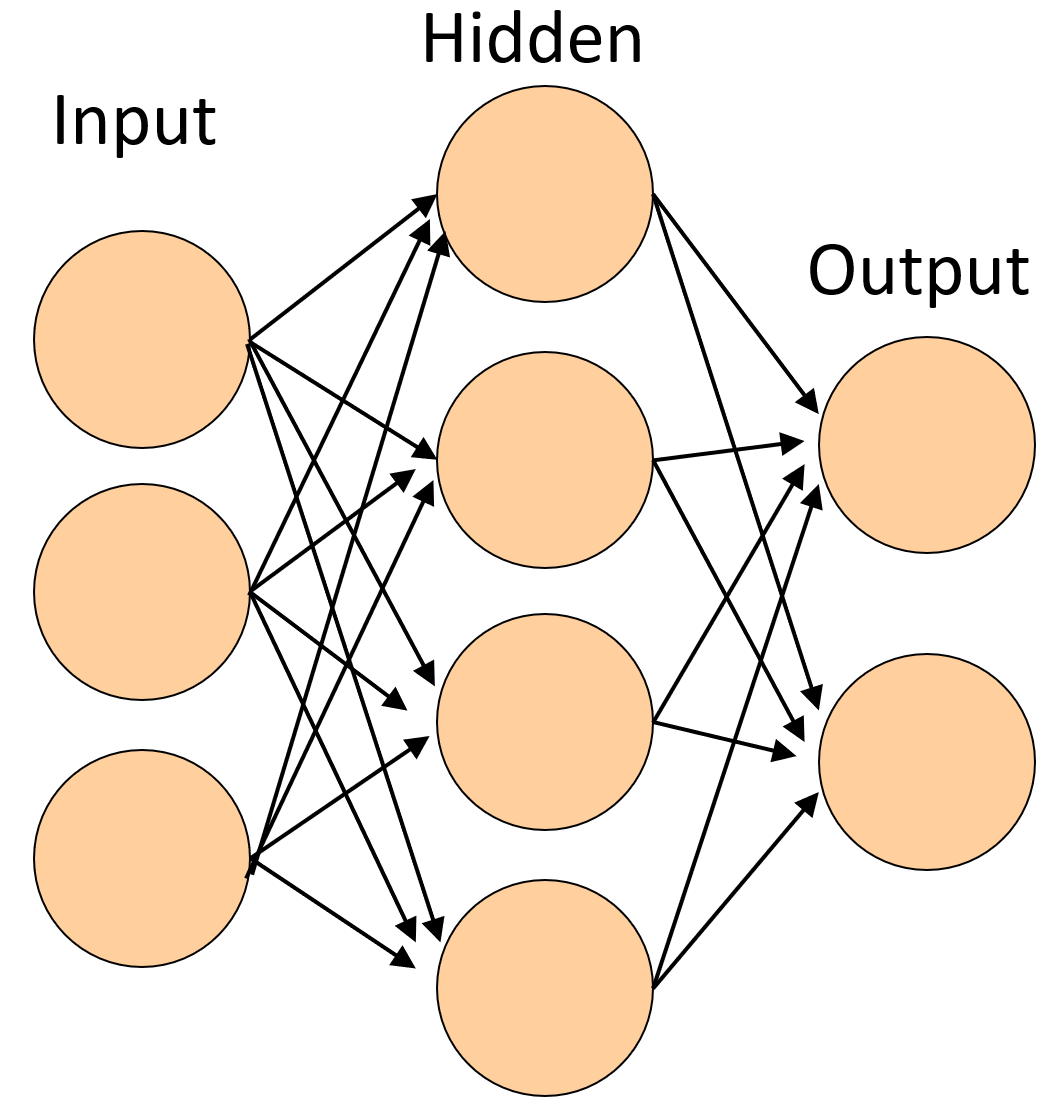 Cashman et al 2019 VAST
4
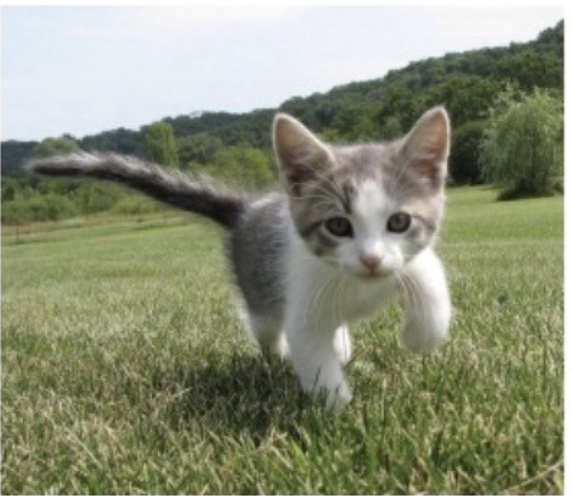 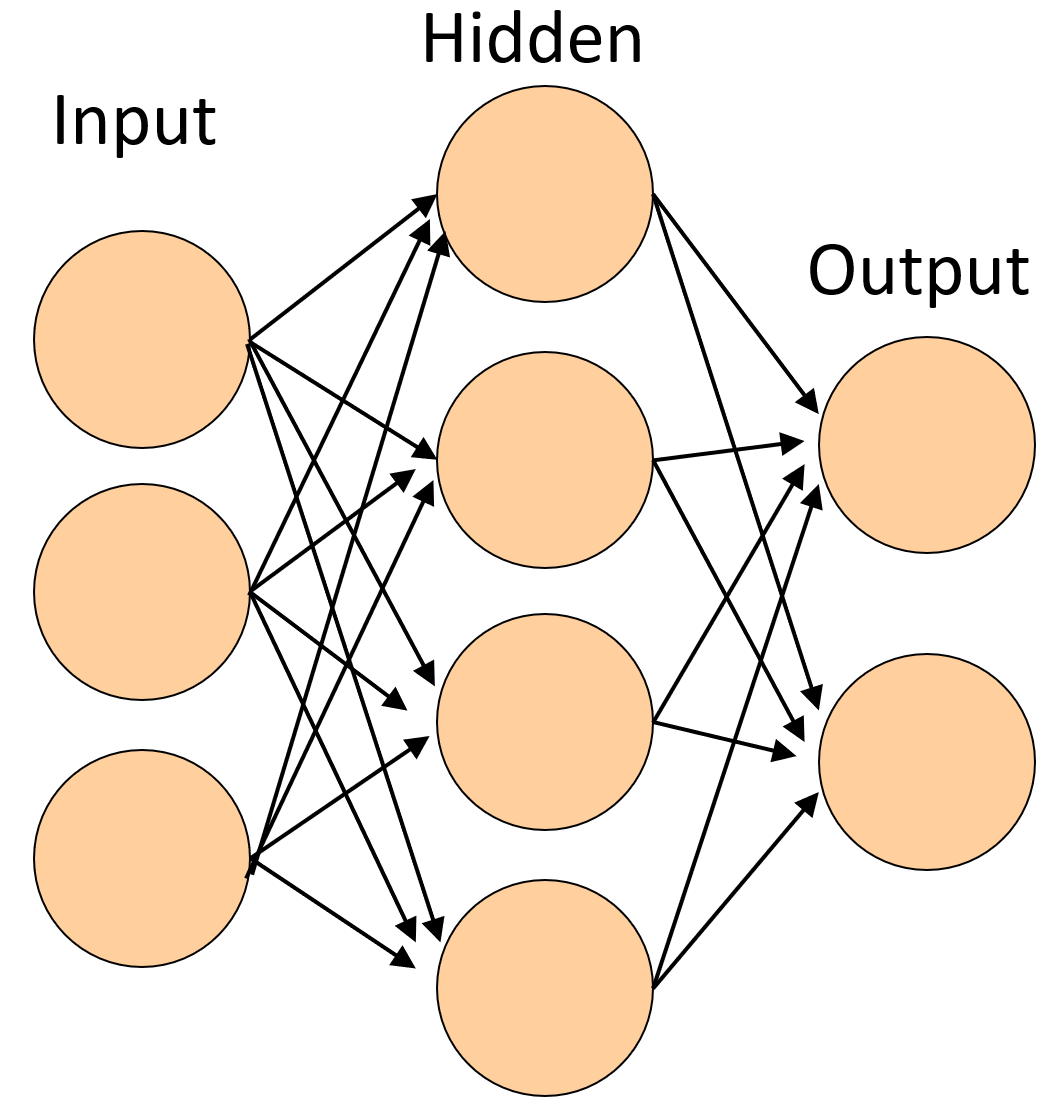 Cat (74% confident)
Lion (10% confident)
Statue (4% confident)
Dog (4% confident)
…
Cashman et al 2019 VAST
5
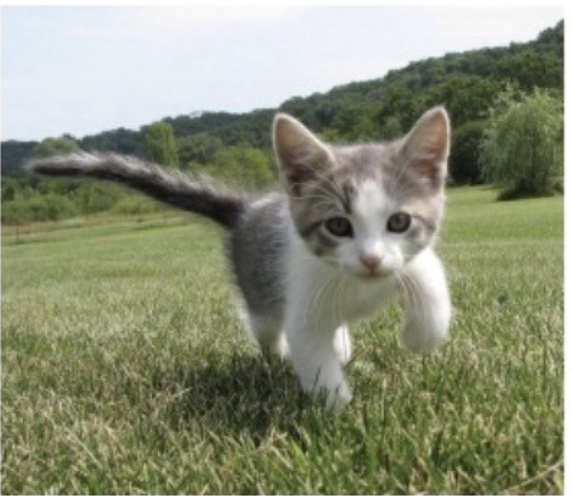 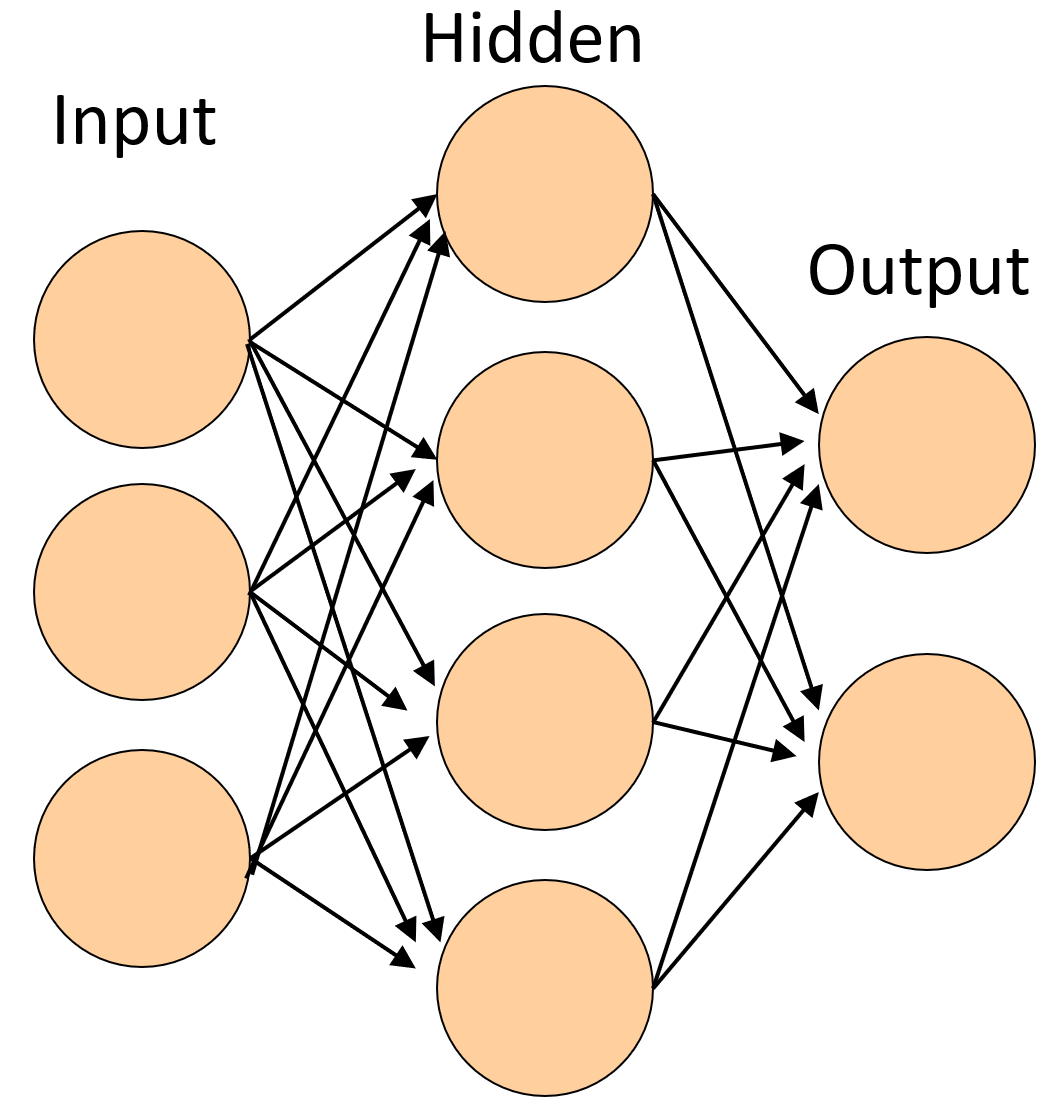 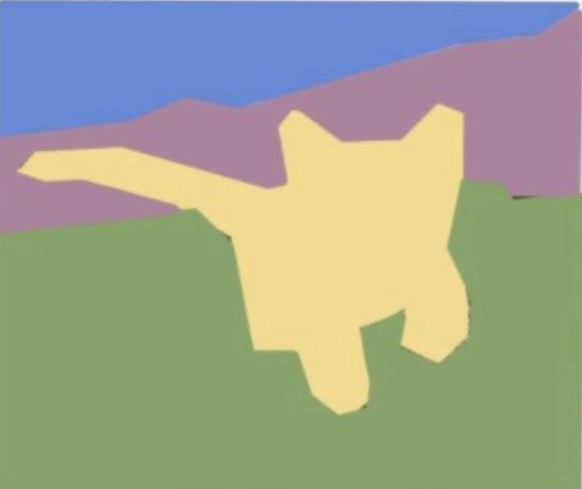 Cashman et al 2019 VAST
6
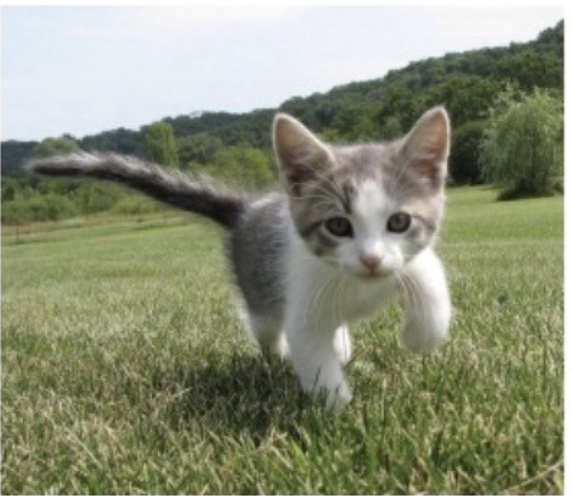 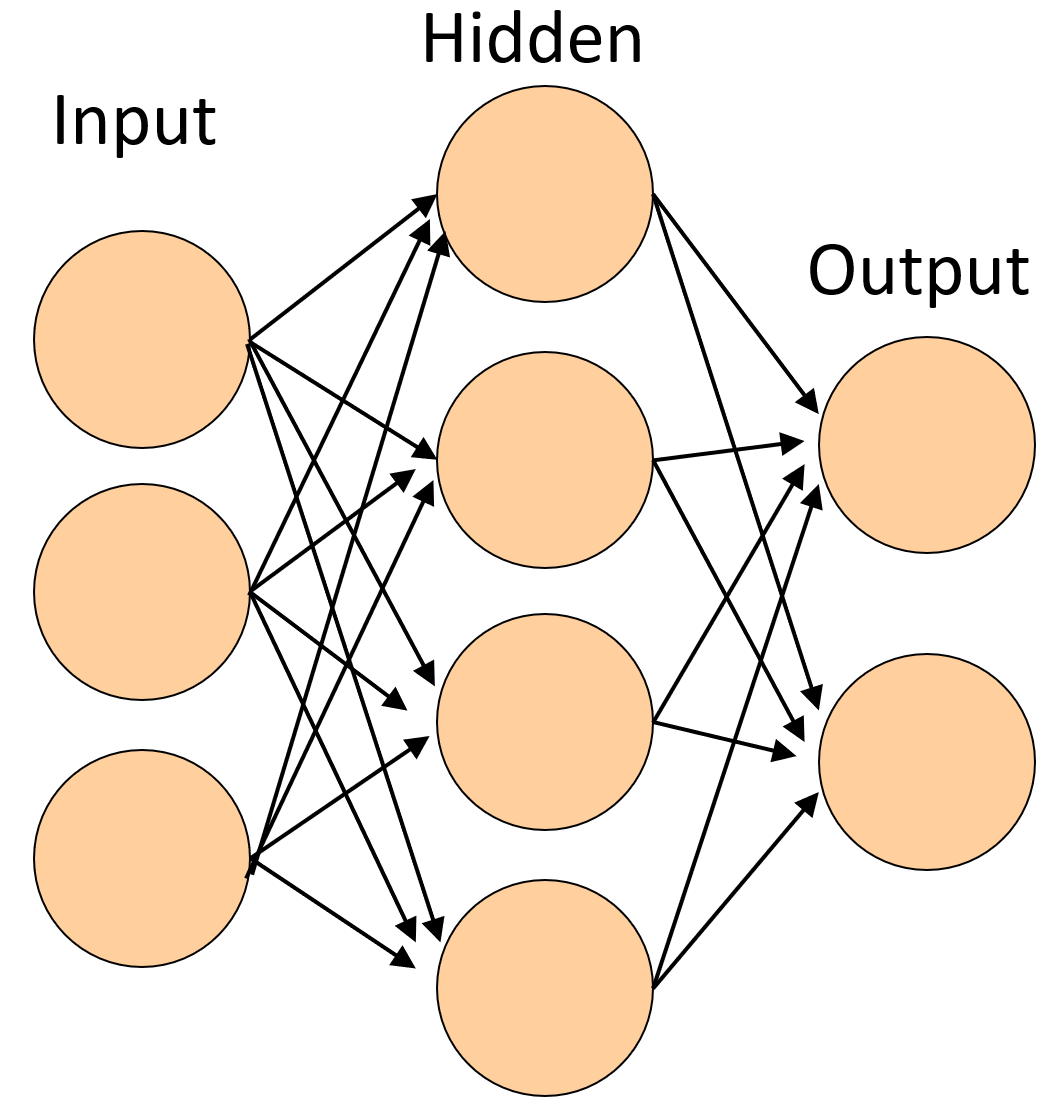 A young cat is sitting on a field of grass
Cashman et al 2019 VAST
7
Model Architecture and Parameters
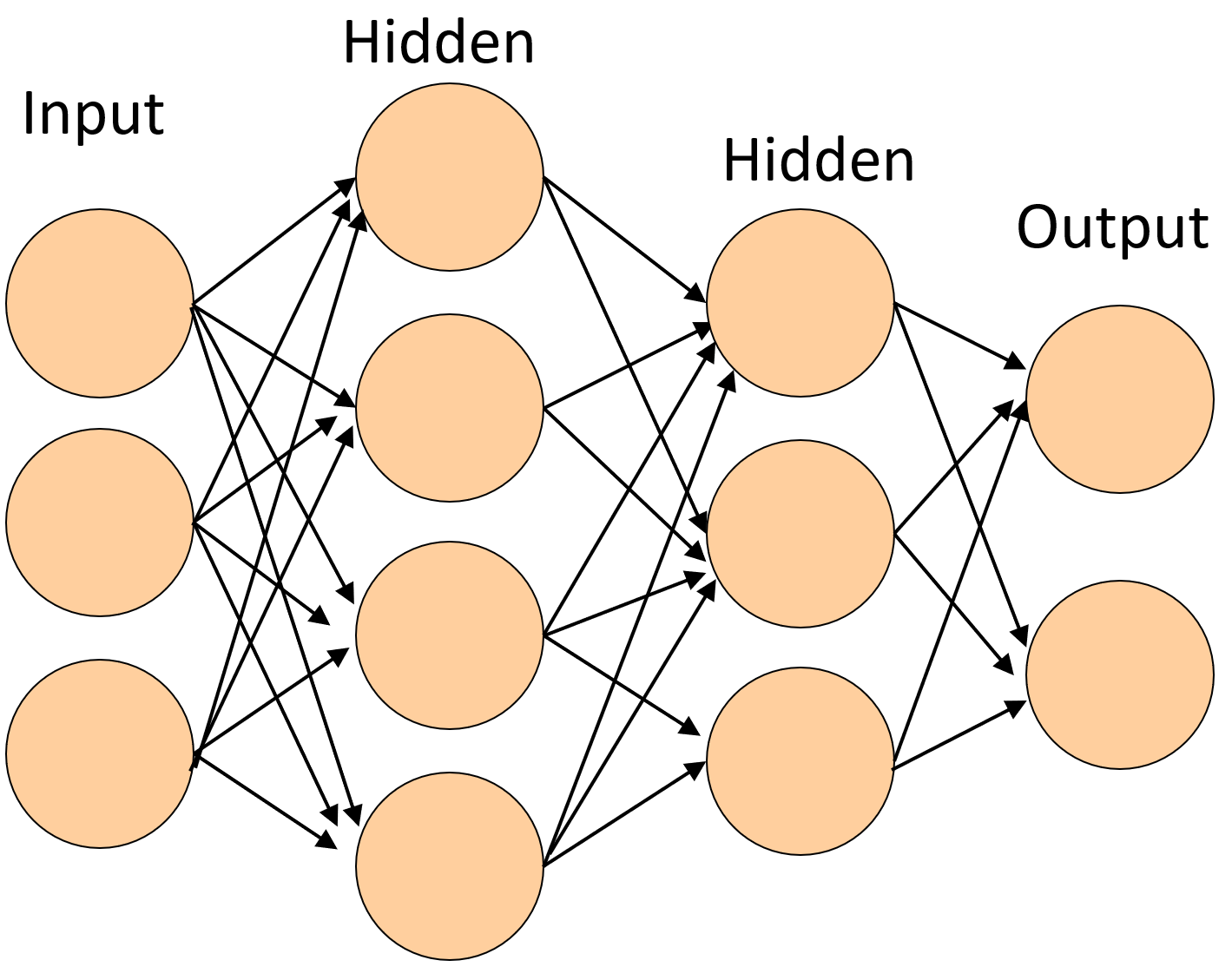 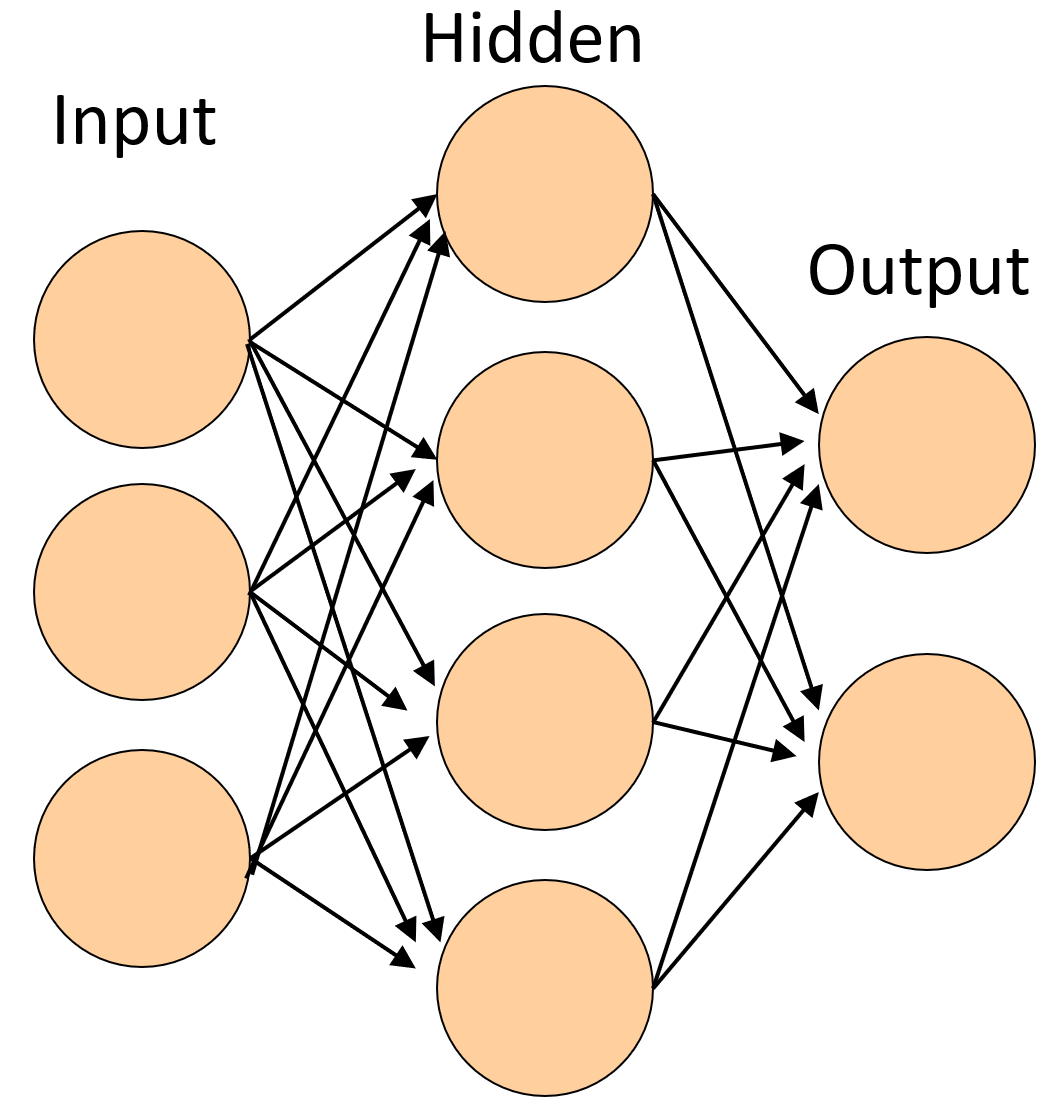 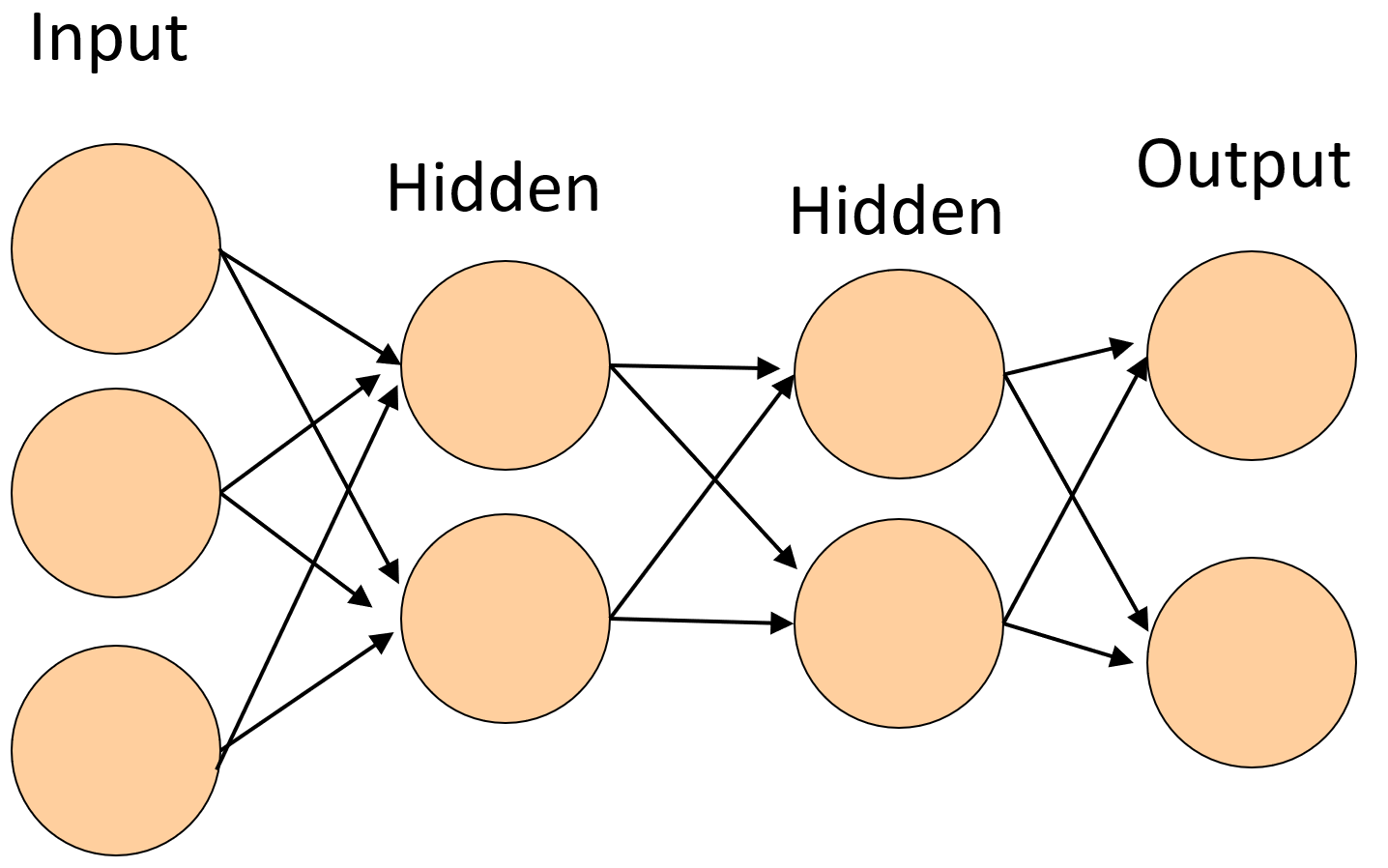 # of filters
size of filters
stride
...
Cashman et al 2019 VAST
8
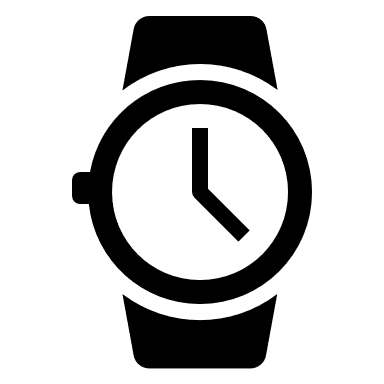 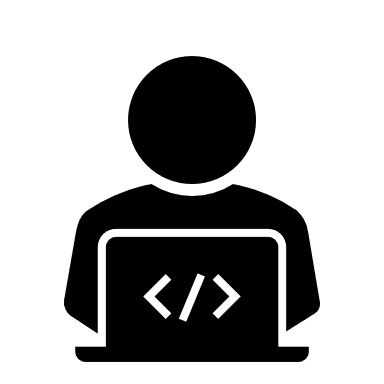 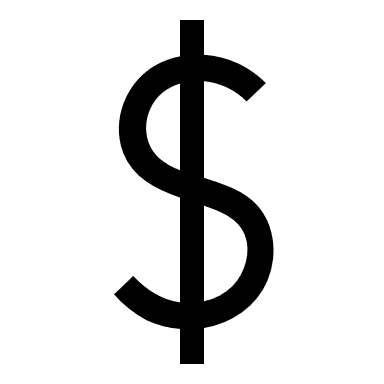 Cashman et al 2019 VAST
9
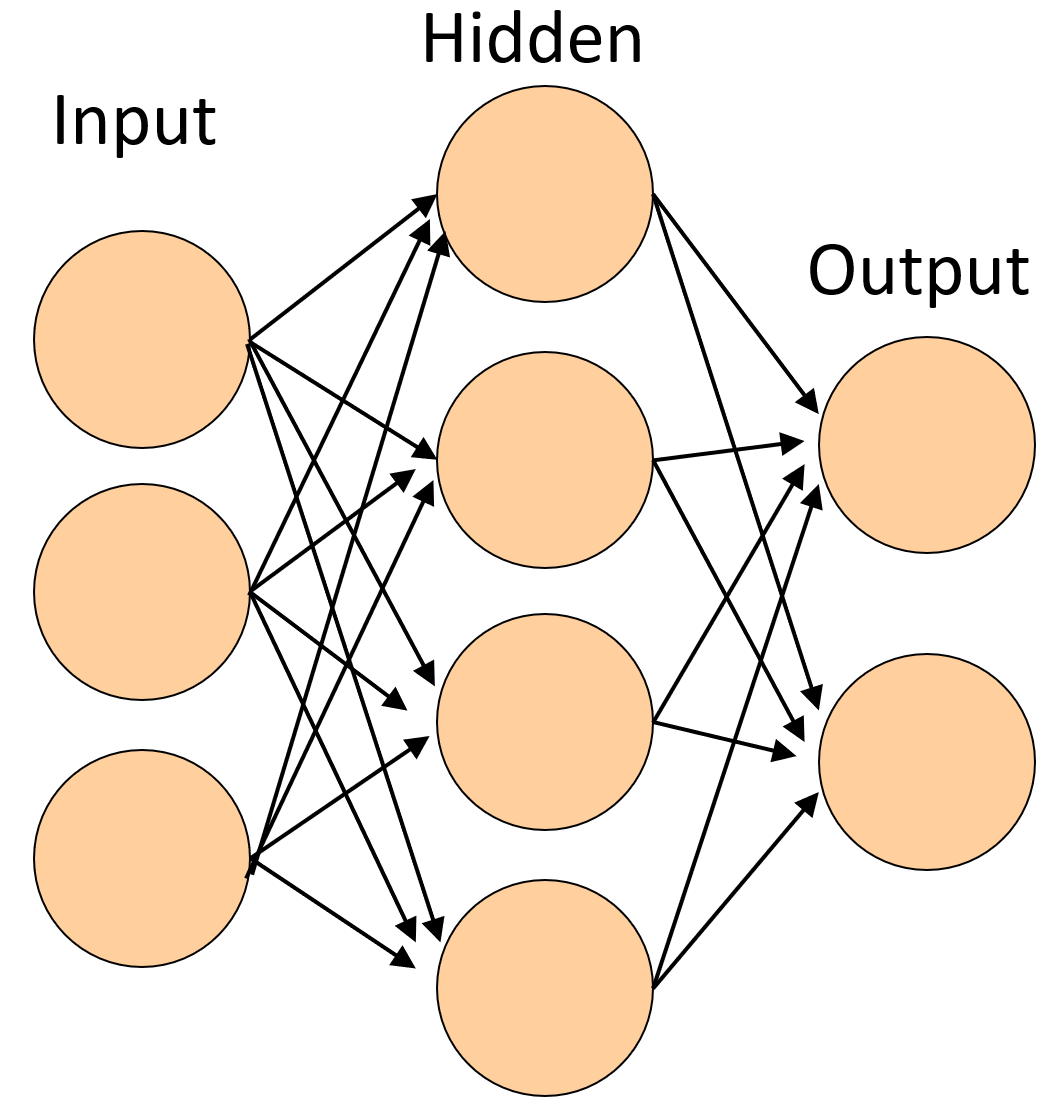 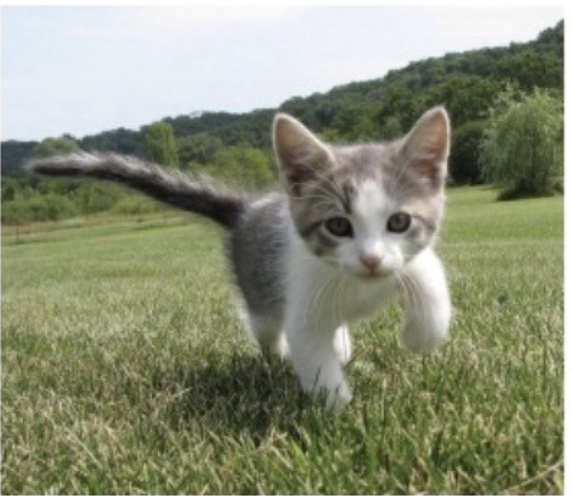 Bear (68% confident)
Lion (10% confident)
Statue (4% confident)
Dog (4% confident)
…
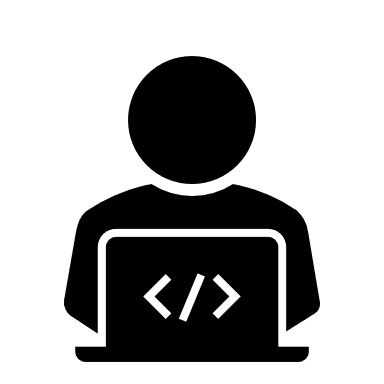 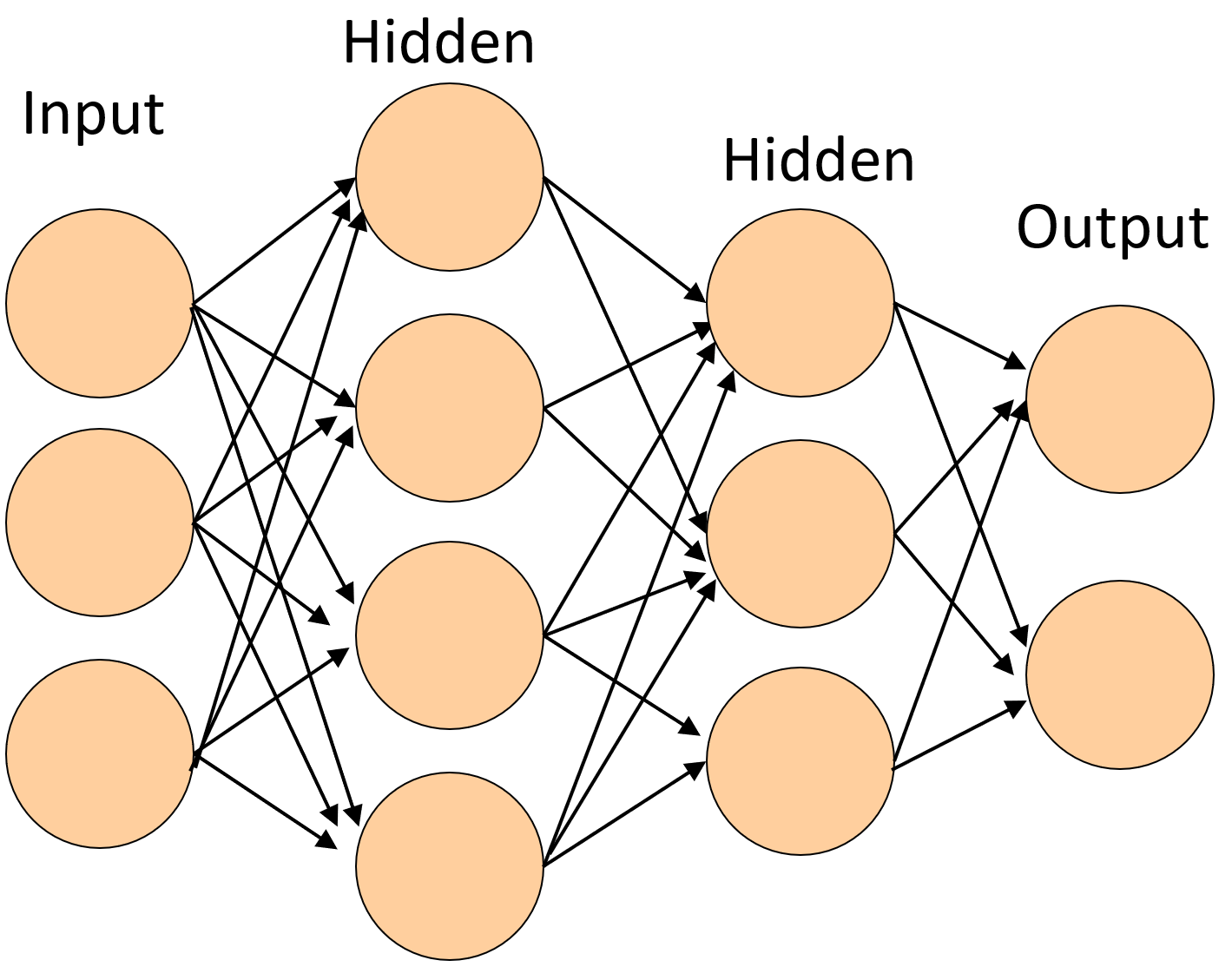 Mule (71% confident)
Lion (10% confident)
Statue (4% confident)
Dog (4% confident)
…
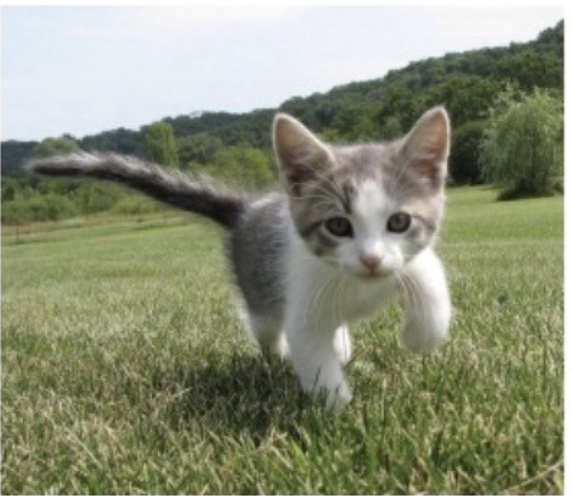 Bike (55% confident)
Lion (10% confident)
Statue (4% confident)
Dog (4% confident)
…
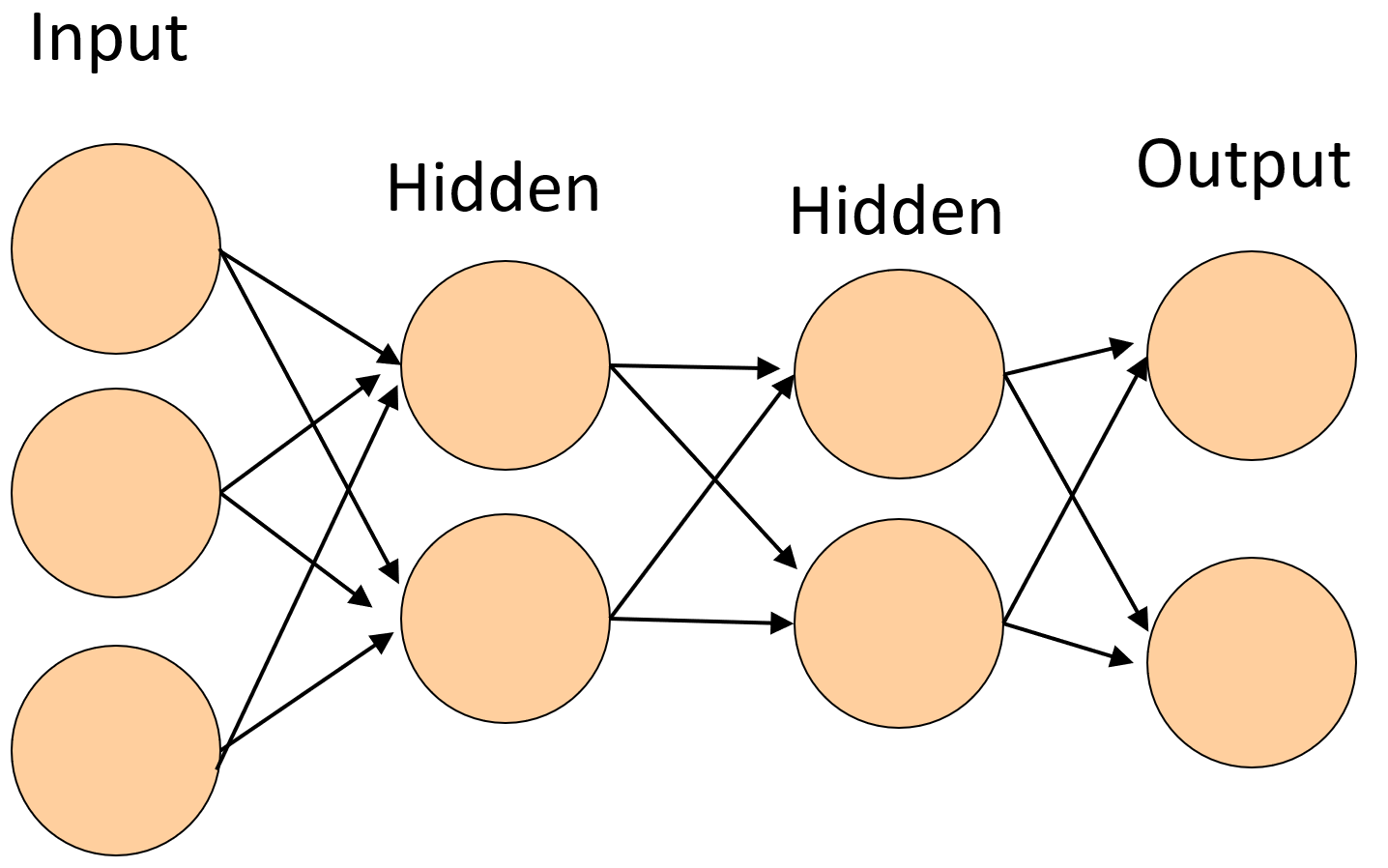 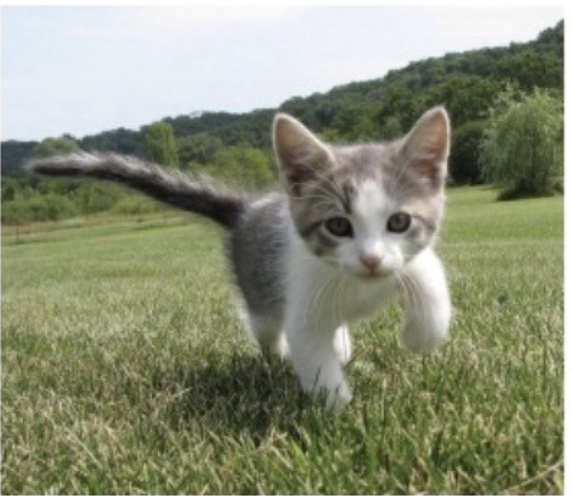 Cashman et al 2019 VAST
10
We want to make it easier for data scientists to choose their own model and make tradeoffs between accuracy and model size.
Cashman et al 2019 VAST
11
1. Global overview of CNN model space
2. Human-guided local exploration via semi-automated search
3. Space-efficient visual encoding for neural networks
Cashman et al 2019 VAST
12
Related Work autoML
Thousands of GPU hours
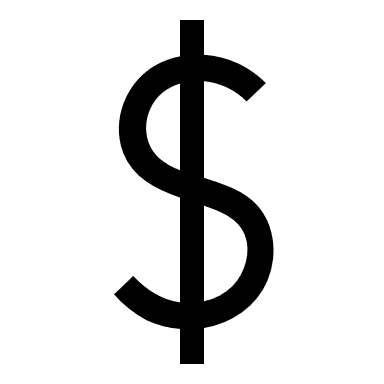 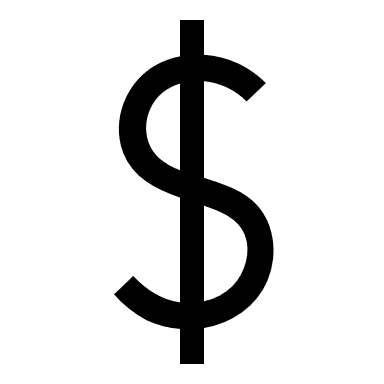 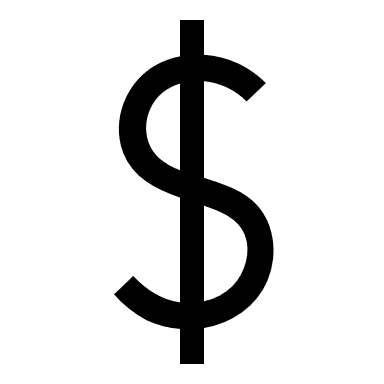 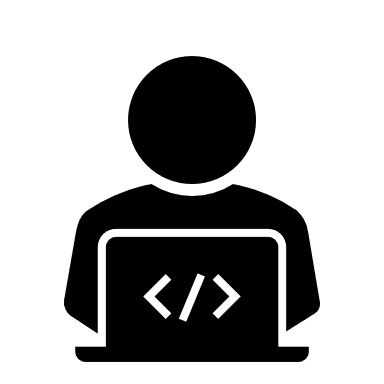 autoML
Difficult to Customize
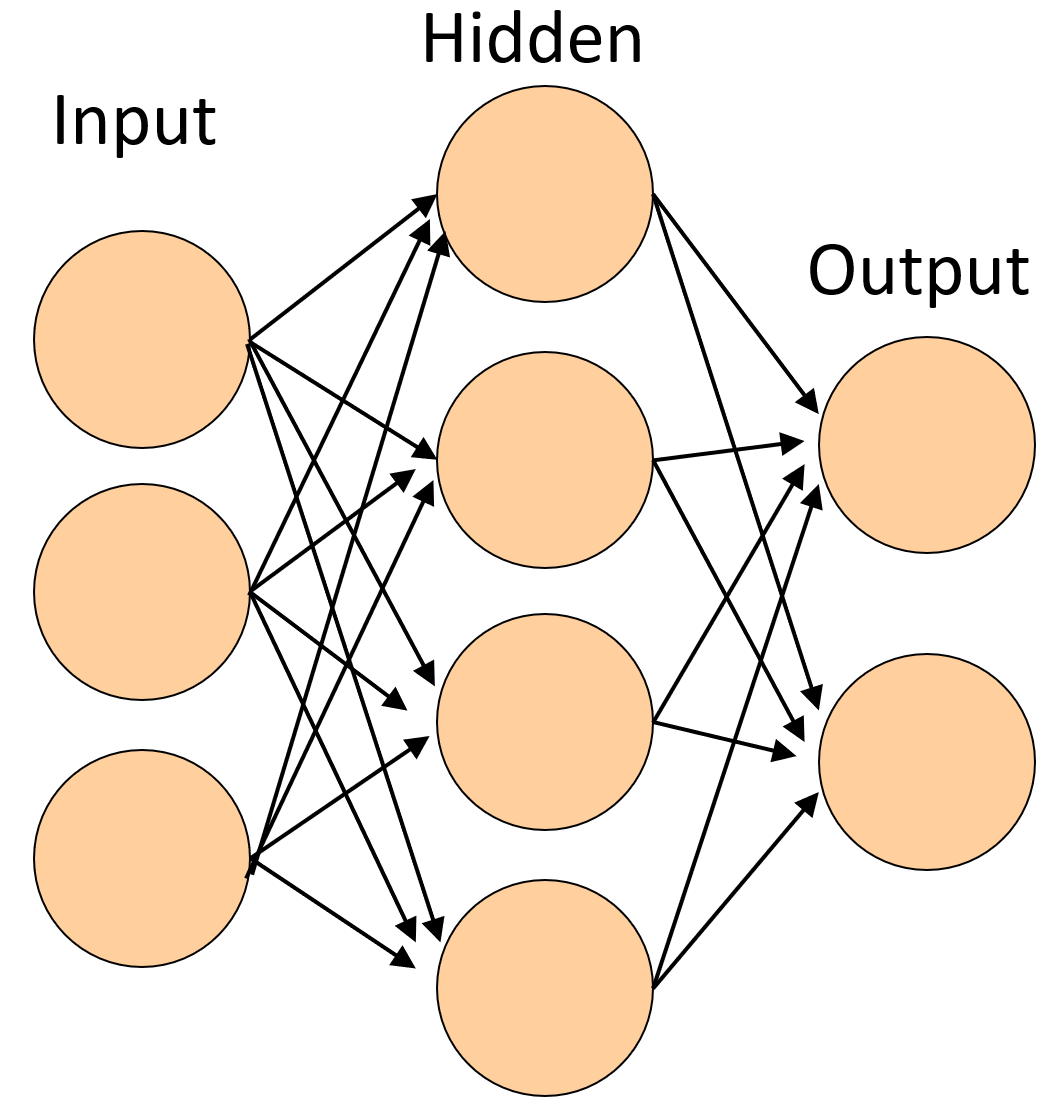 Difficult to Interpret
Cashman et al 2019 VAST
13
[Speaker Notes: Separate out time and cost into two different points
Additional problems; difficult to customize, and a black box around black boxes, not actually contributing to interpretability.  Black box searching for black box functioning the best.]
Related Work Visual Analytics
Model Steering
Liu 2017
Liu 2018
Wongsuphasawat 2018
Yosinski 2018
Kahng 2018
Olah 2018
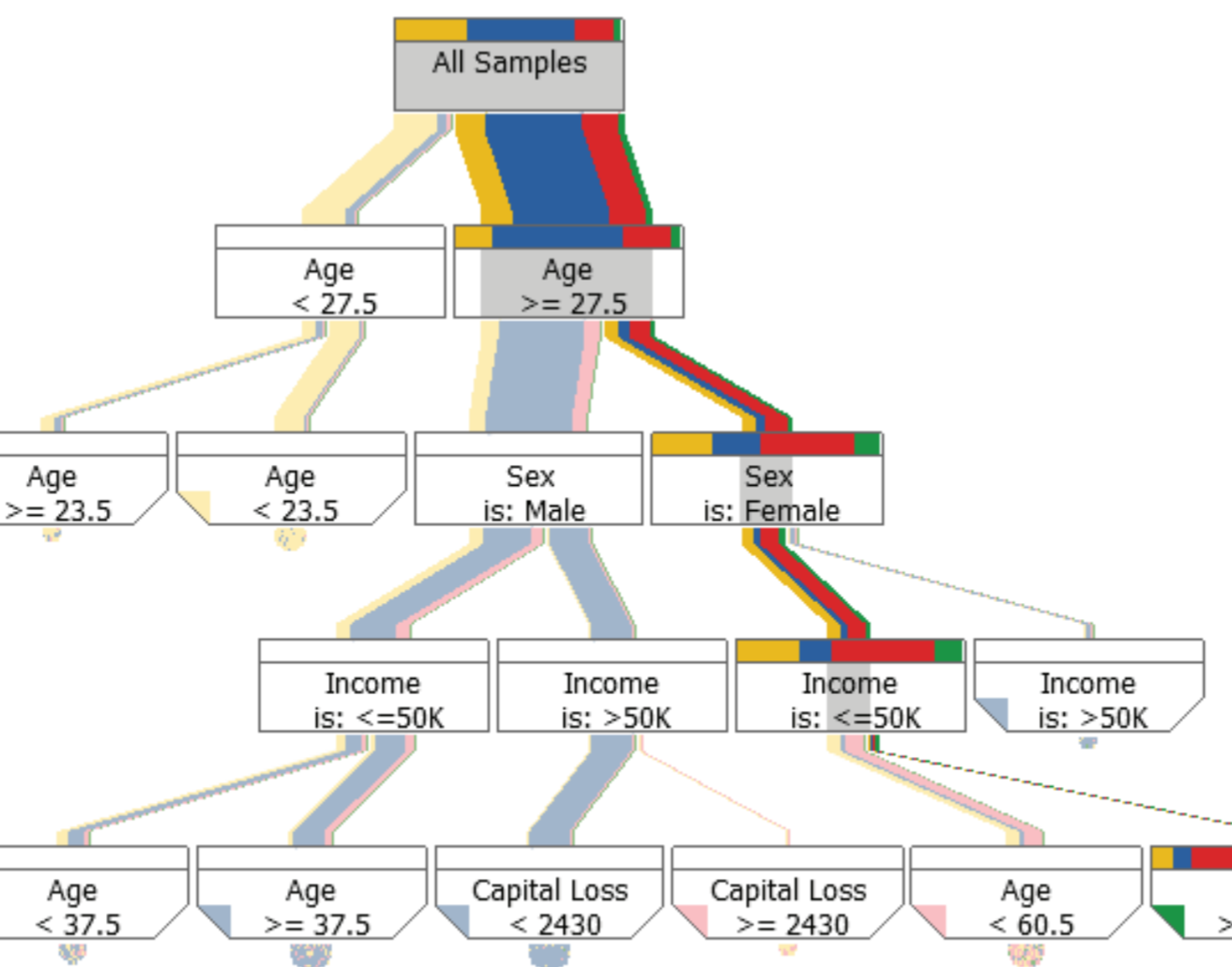 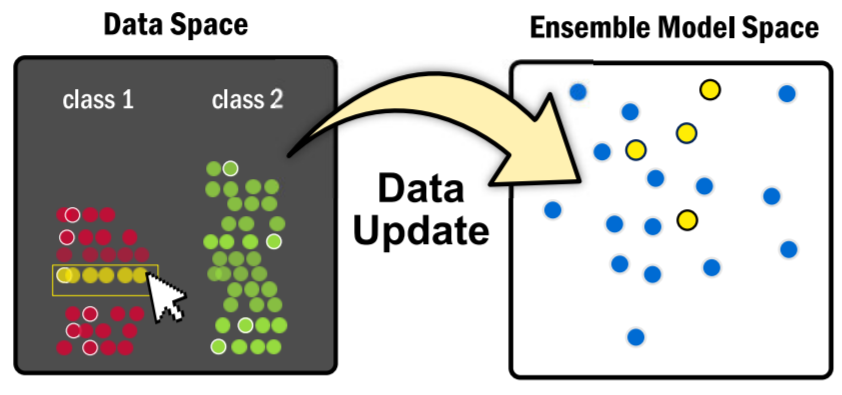 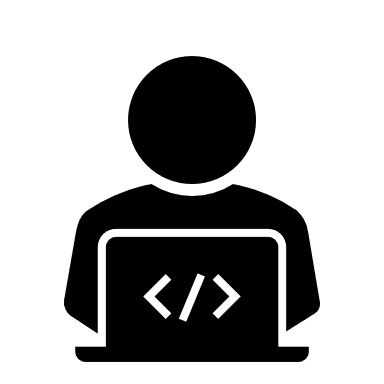 Muhlbacher 2018
Schneider 2017
Not Applicable 
to Architecture Search
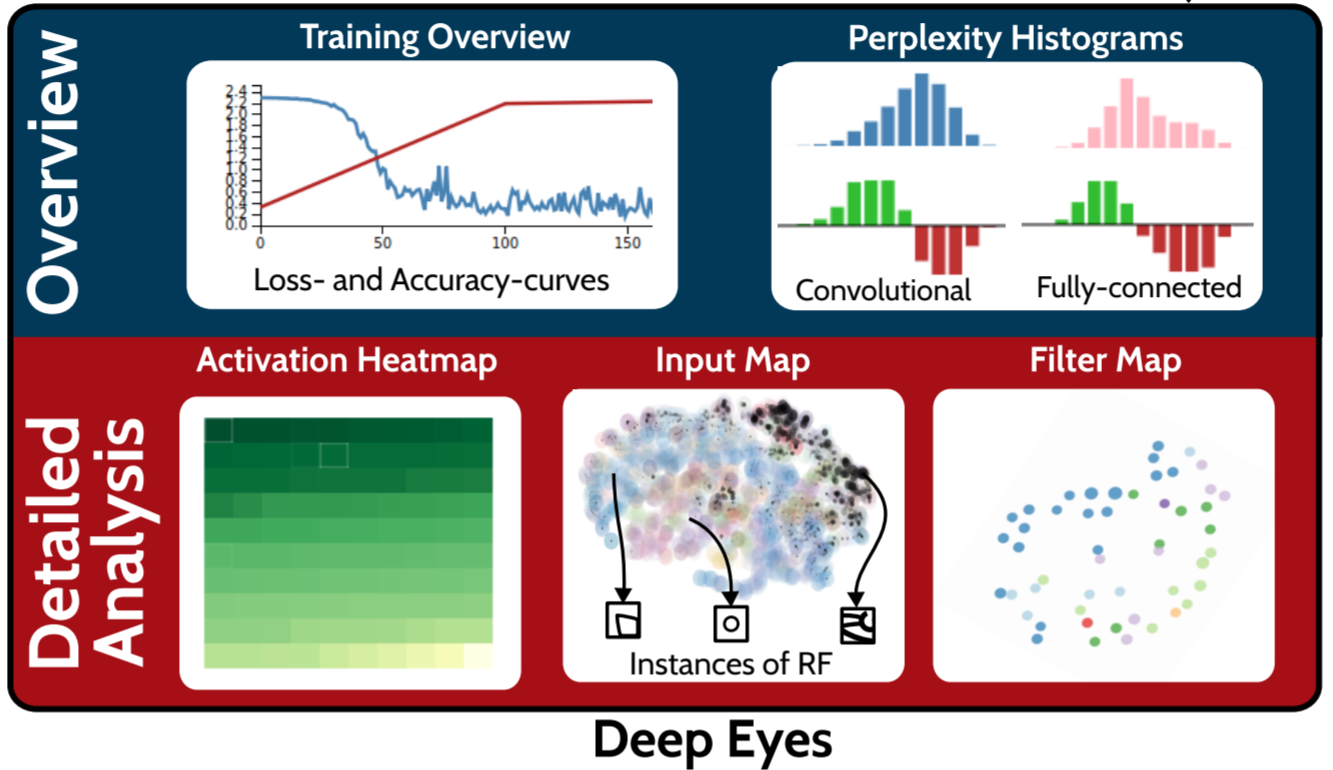 Cavallo & Demiralp 2019
Das 2019
Cashman 2019
Kwon 2018
Brown 2014
Muhlbacher & Piringer 2013
Assume Architecture Already Found
Pezzotti 2017
Deep Learning
Cashman et al 2019 VAST
14
[Speaker Notes: Want to make sure that I don’t leave out all the citations we have, so just add a list.]
We can use visualization to help the user navigate the model space.

But first, we need to know how experts navigate the model space.
Cashman et al 2019 VAST
15
Task Analysis
4 model builders 
3 PhD students, 1 Industry
60 minute interview
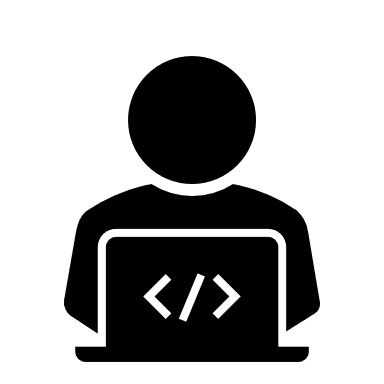 Cashman et al 2019 VAST
16
Task Analysis
Goal
Determine how experts choose model architectures
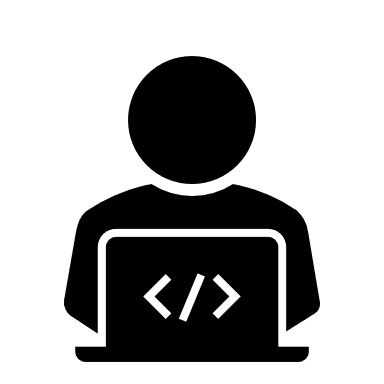 Interview
How do you start?
Common Obstacles?
What do you visualize?
Cashman et al 2019 VAST
17
[Speaker Notes: Remove the red boxes
Not a consistent color strategy for presentation]
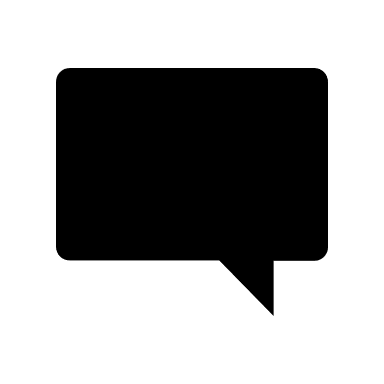 Start With Relevant Baseline…
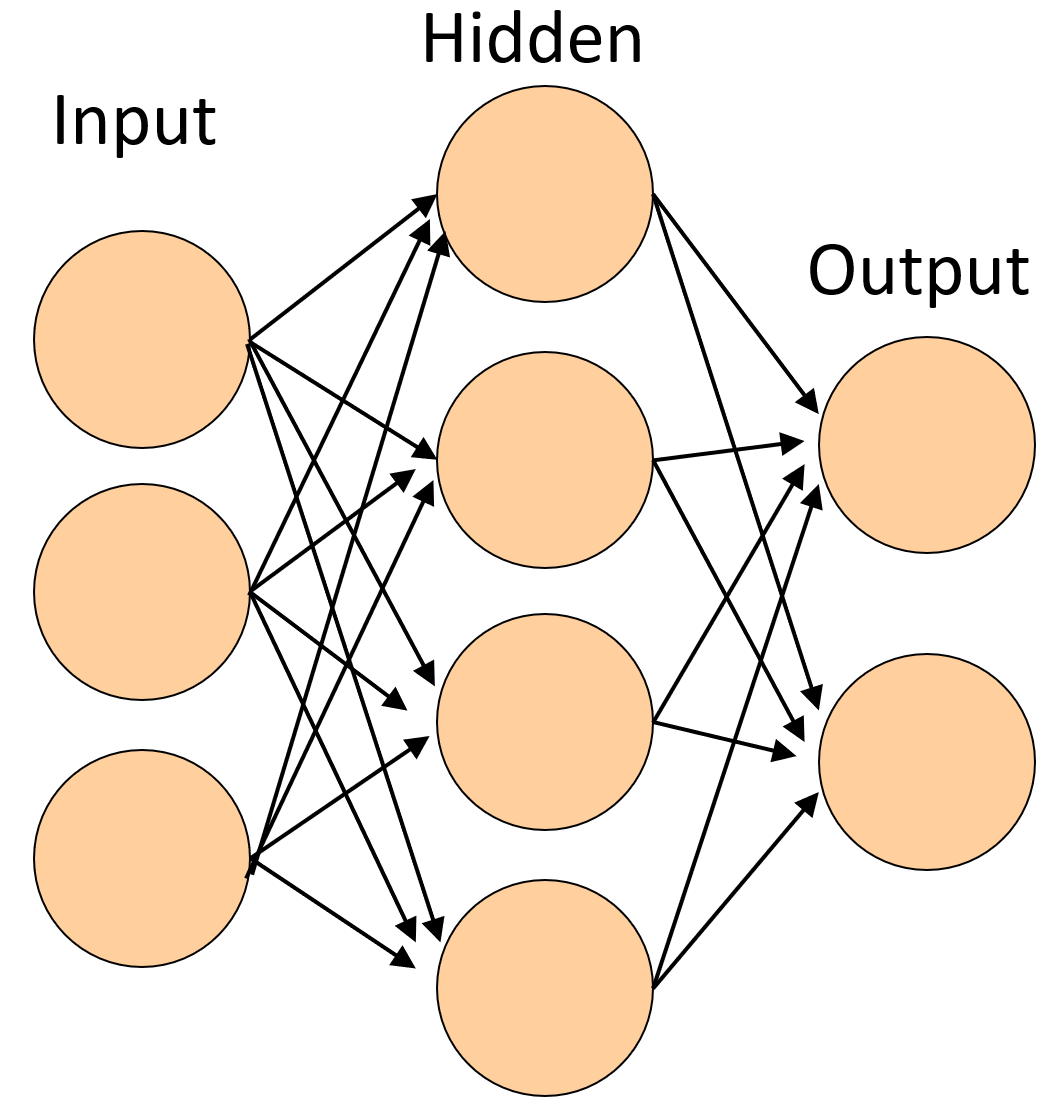 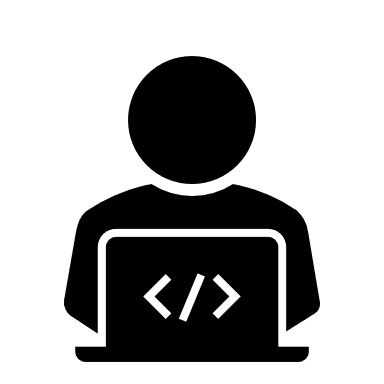 Cashman et al 2019 VAST
18
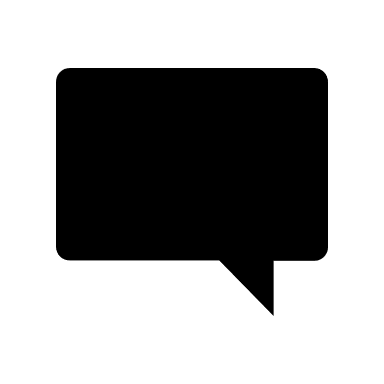 … Fine Tune The Baseline
Add a layer!
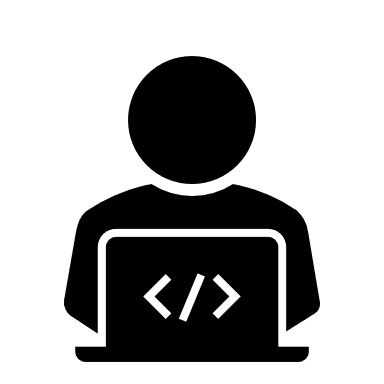 Change
filter 
size!
Cashman et al 2019 VAST
19
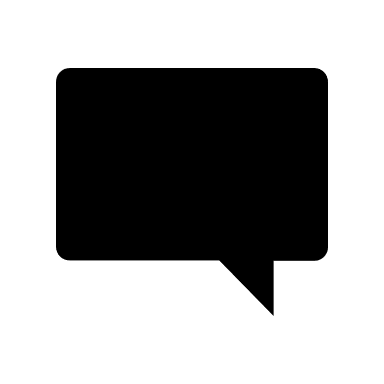 Interpret Change in Performance
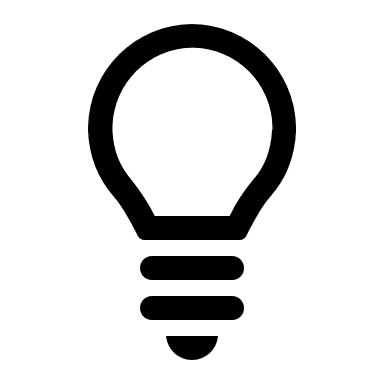 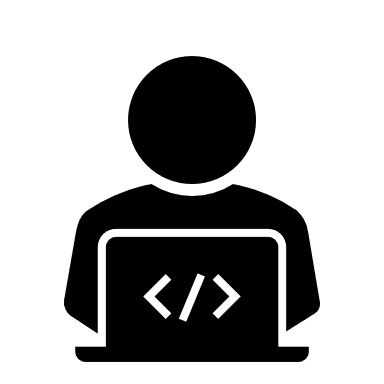 Cashman et al 2019 VAST
20
T1: Quickly search for baseline architectures through an overview of models.
Cashman et al 2019 VAST
21
Finding Baseline Architectures
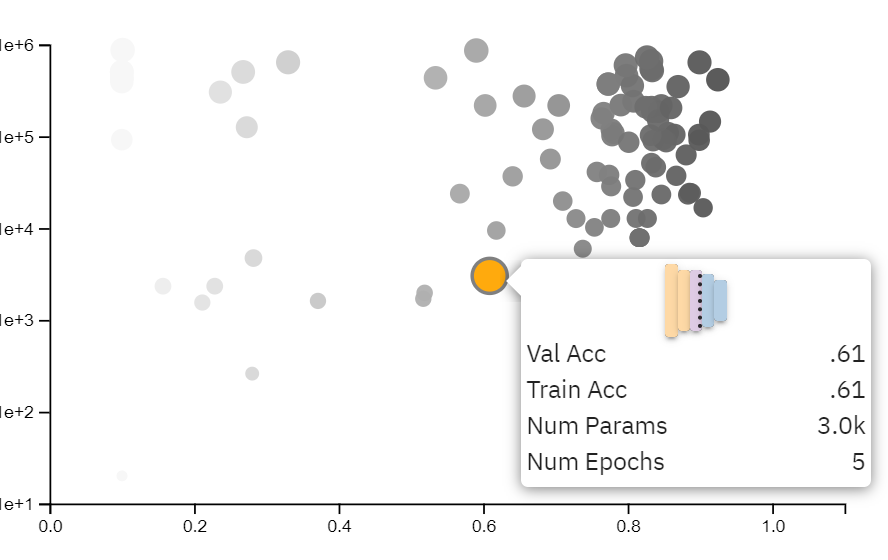 Accuracy vs. # of Parameters
Allows for tradeoff between model performance and model size
MDS Projection based on prediction similarity
Select diffuse models with high accuracy to learn variety in model space
MDS Projection based on structural similarity
See what small changes in structure lead to large changes in accuracy
Uses OTMANN distance between networks(Kandasemy 2018)
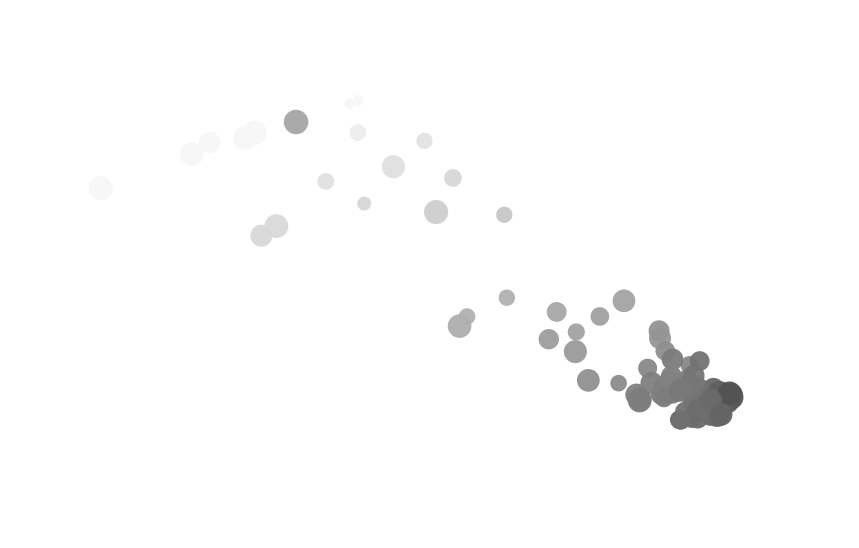 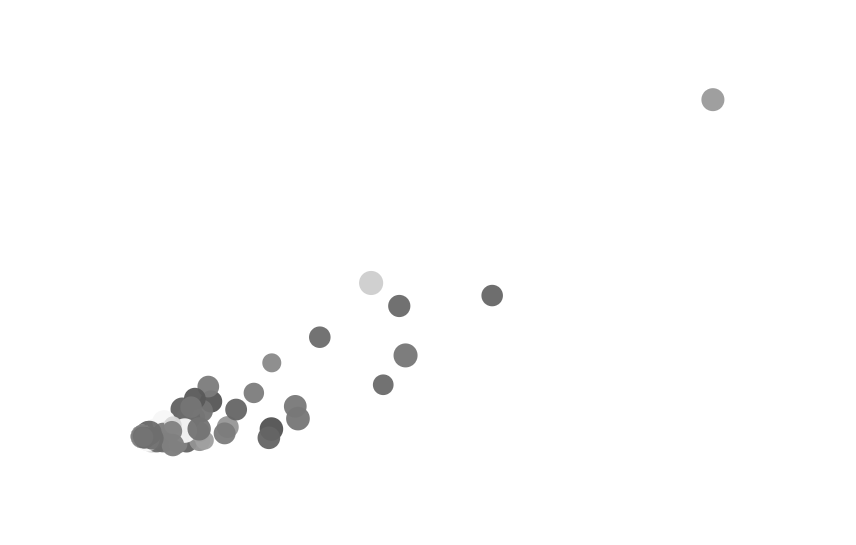 Cashman et al 2019 VAST
22
[Speaker Notes: Spend less time explaining how it works, just why it is useful

Select best performing models with low params
Select diverging models (get one set right, get another set right)
View small differences in architectures =>]
T2: Generate local, constrained searches in the neighborhood of baseline models.
Cashman et al 2019 VAST
23
Local Search:
Ablations
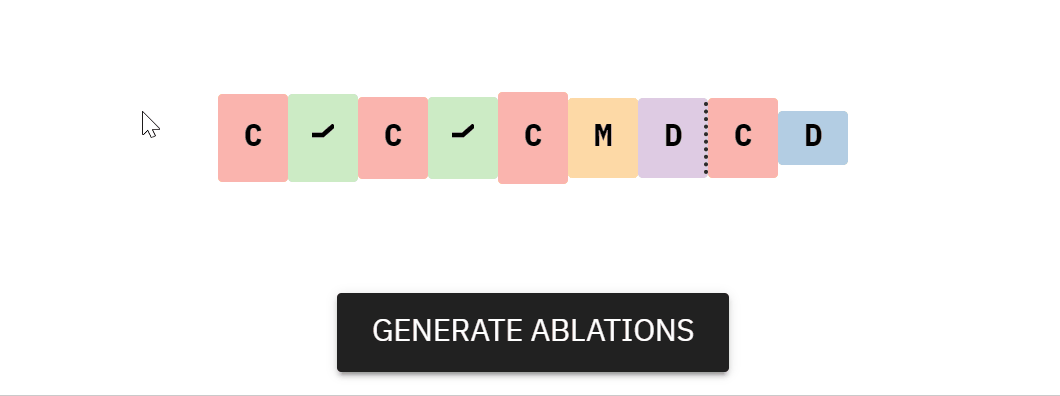 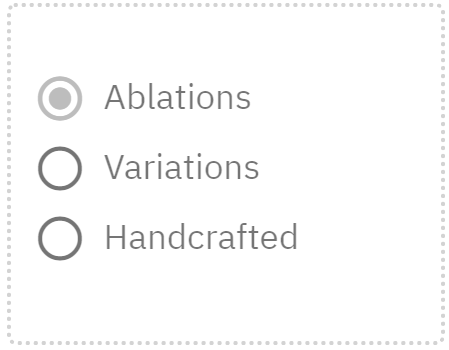 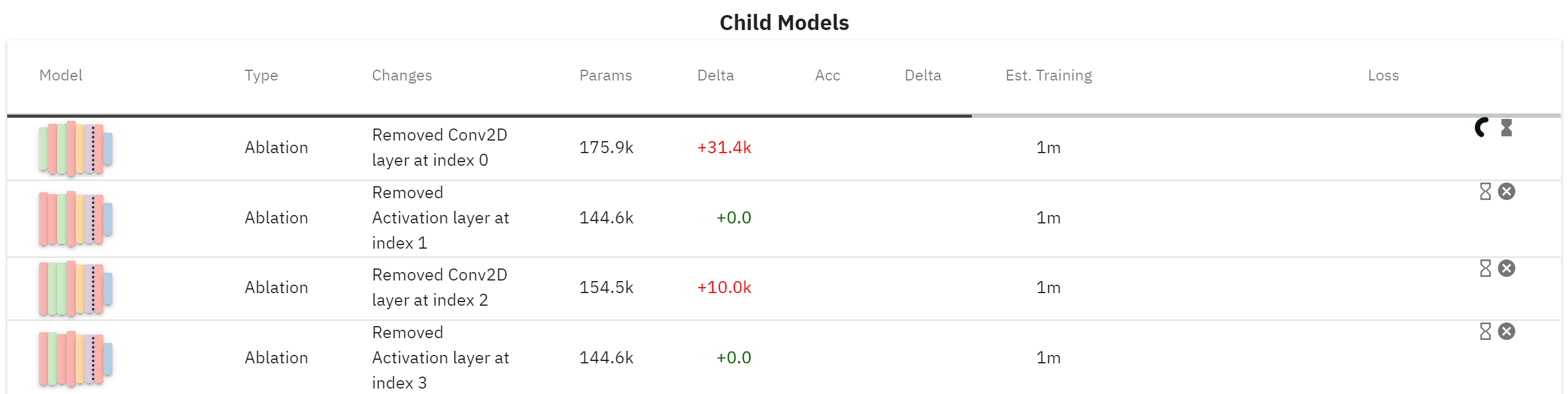 Cashman et al 2019 VAST
24
[Speaker Notes: Single play of gif]
Local Search:
Variations
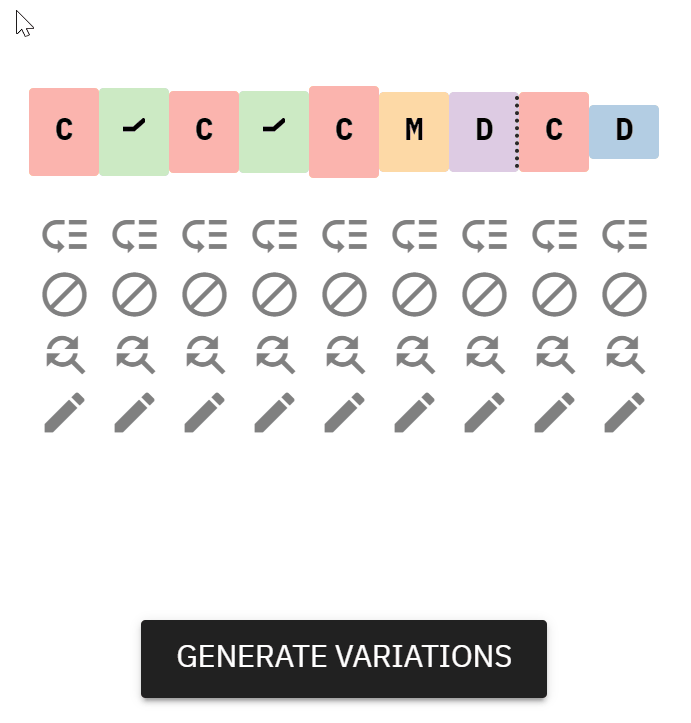 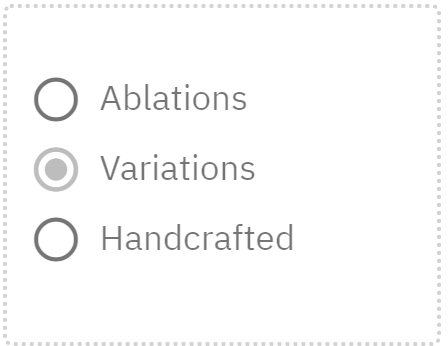 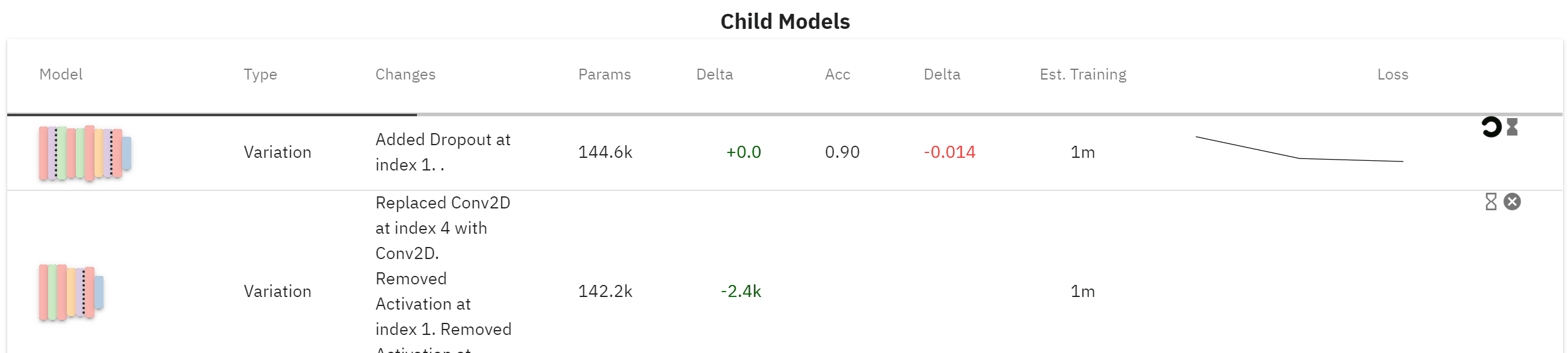 Cashman et al 2019 VAST
25
Local Search:
Handcrafting
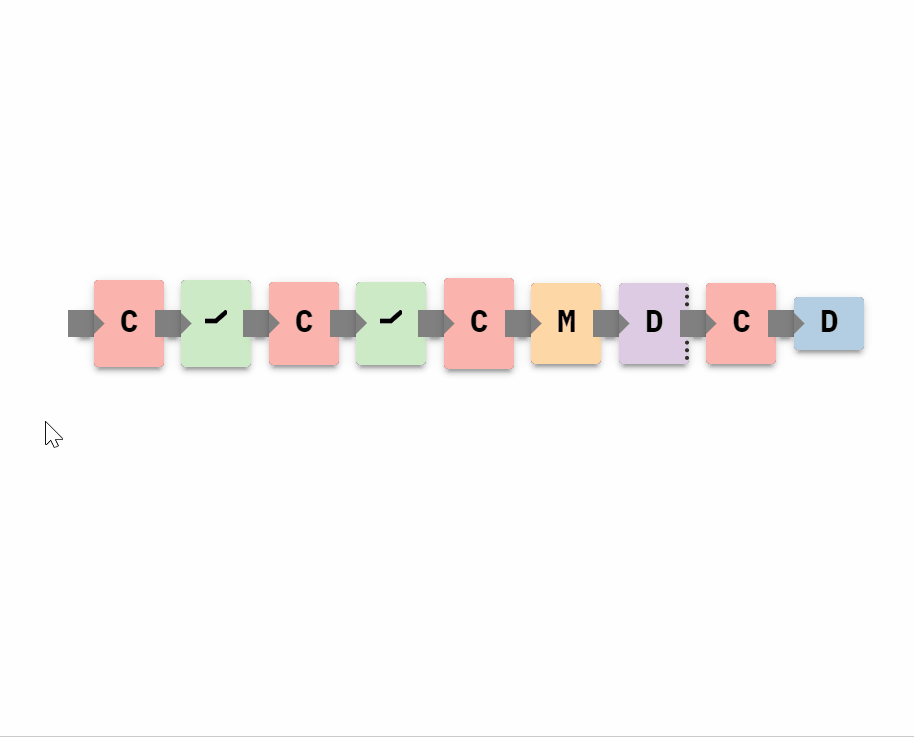 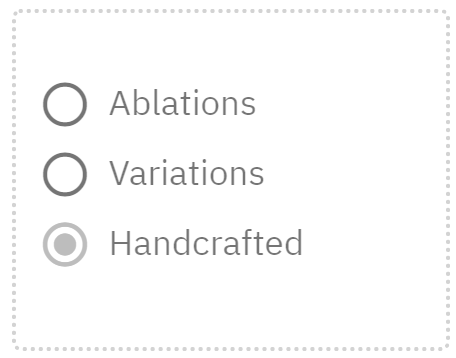 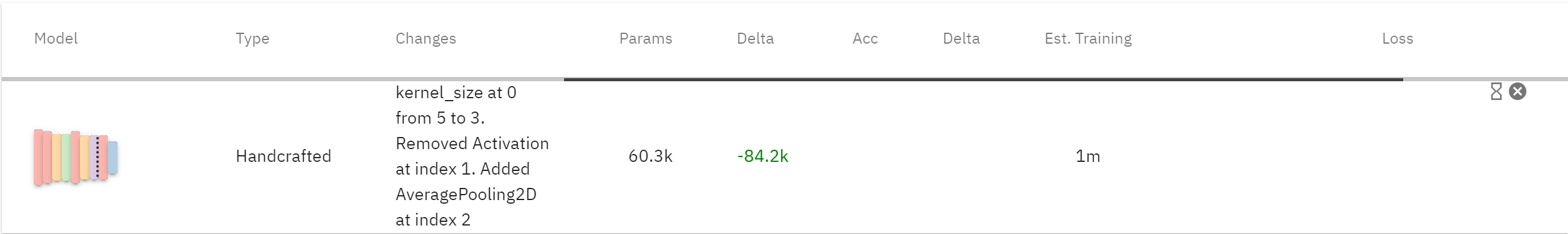 Cashman et al 2019 VAST
26
T3: Visually compare subsets of models to understand small, local differences in architectures.
Cashman et al 2019 VAST
27
T3: Compare Subsets of Models
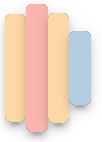 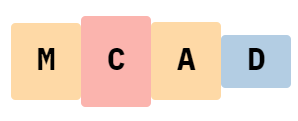 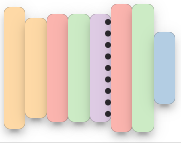 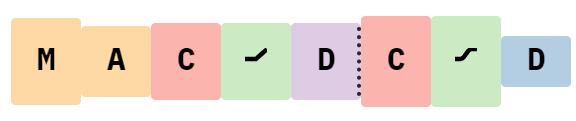 Sequential Neural Architecture Chips (SNACs)
Novel visual encoding for neural architectures
Encodes layer type, data width
Prioritizes comparison of layer sequences with minimal screen space
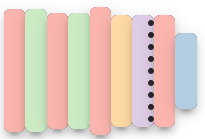 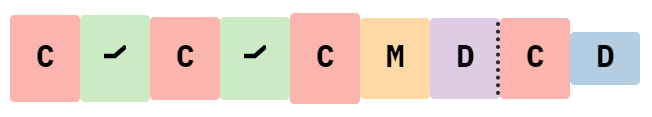 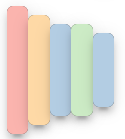 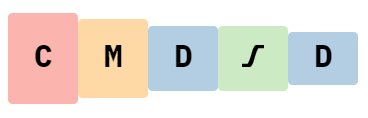 Cashman et al 2019 VAST
28
Results
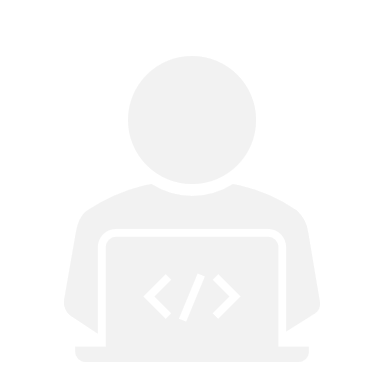 Expert Demo


Use case
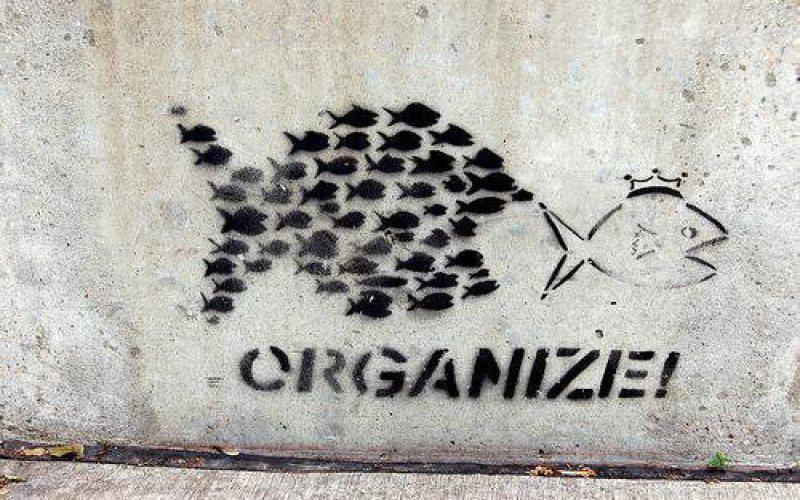 Cashman et al 2019 VAST
29
[Speaker Notes: Add a critical result as well, so it doesn’t sound like marketing

Read out the quotes exactly, don’t reword them]
Results – Expert Demos
120 minute study
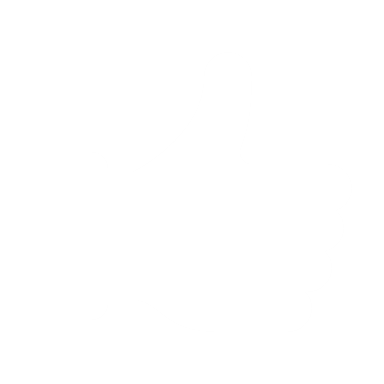 Model space matched their mental models
Progression of control of the search from coarse to fine, matching Global-to-local parameter space exploration from Sedlmair 2014
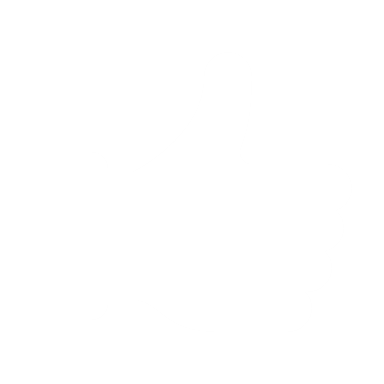 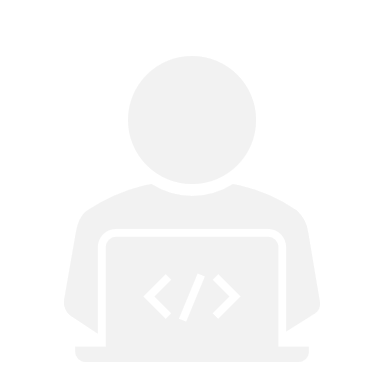 “Exploring the models in that space seems like a very appealing thing to do. ...To be able to grab a subselection of them and be able to see at a glance, how do the architectures differ?”
Cashman et al 2019 VAST
30
[Speaker Notes: Add a critical result as well, so it doesn’t sound like marketing

Read out the quotes exactly, don’t reword them]
Results – Expert Demos
120 minute study
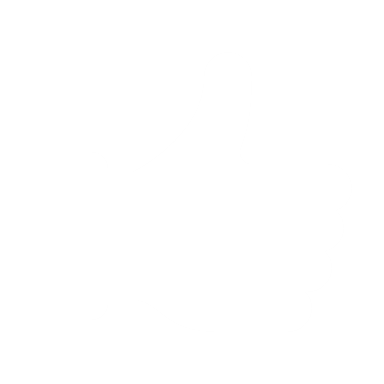 Model space matched their mental models
Progression of control of the search from coarse to fine, matching Global-to-local parameter space exploration from Sedlmair 2014
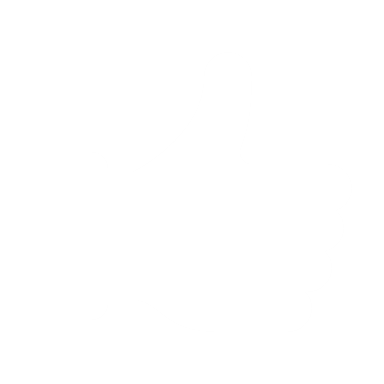 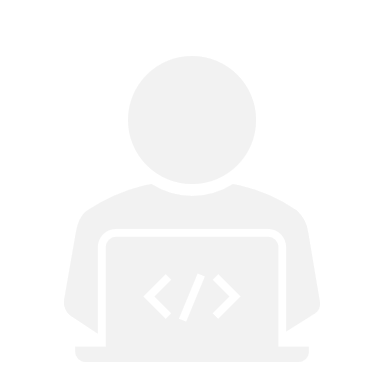 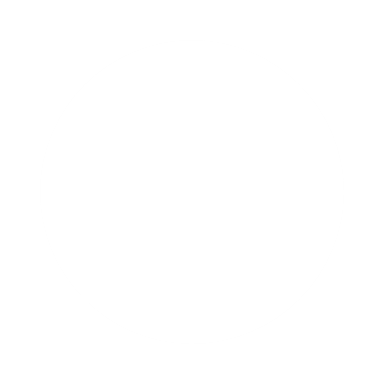 Limit on ceiling of control of process
“I basically don’t want my system to waste time training models that I know will be worse…”

“If you’re at the point where you want to change filters, you should just pull up code”
Cashman et al 2019 VAST
31
[Speaker Notes: Add a critical result as well, so it doesn’t sound like marketing

Read out the quotes exactly, don’t reword them]
Results – Use Case
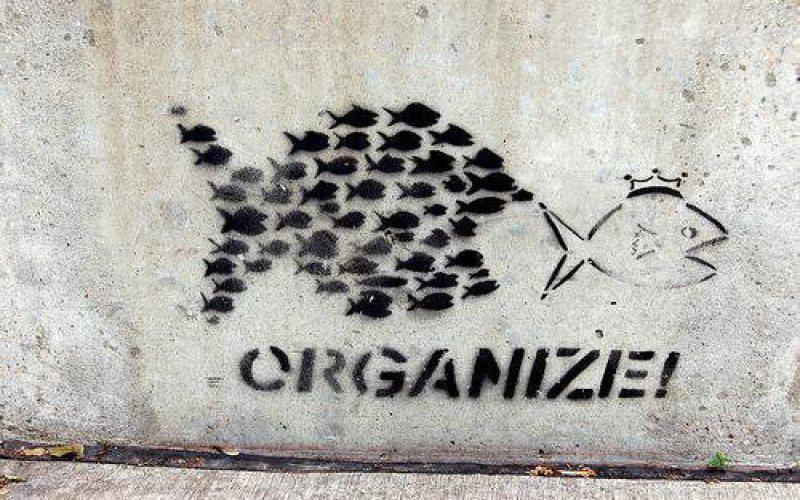 Use case building classifier for graffiti example using quickdraw dataset
Before search, best models were
92% accuracy, 412k parameters
90% accuracy, 17k parameters
After search, found model with 91% accuracy and 8.6k parameters
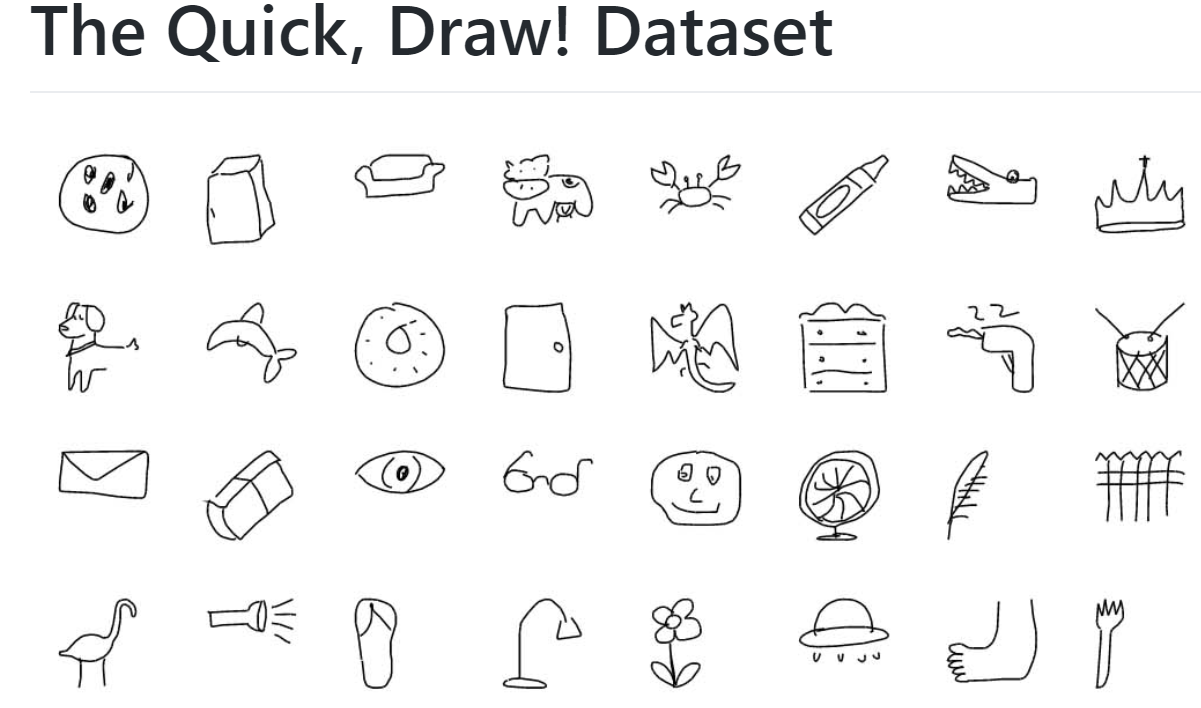 Cashman et al 2019 VAST
32
[Speaker Notes: Clarify that this wasn’t with the participants (“we” is misleading)]
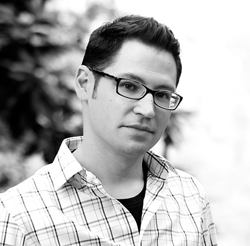 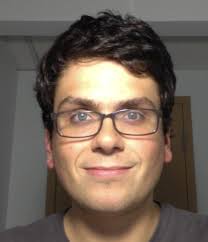 Ablate, Variate, and Contemplate: Visual Analytics for Discovering Neural Architectures
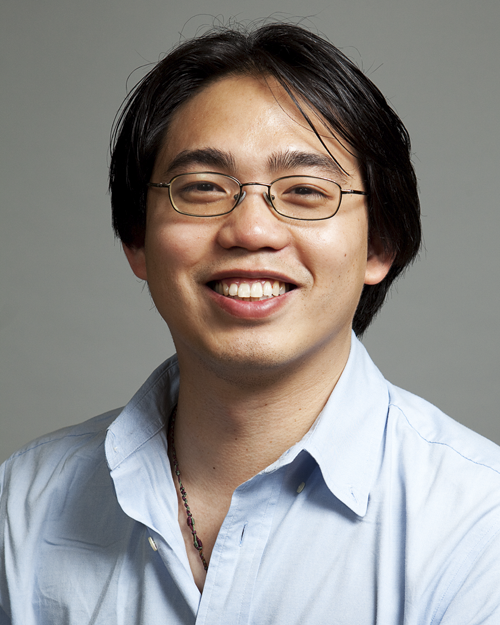 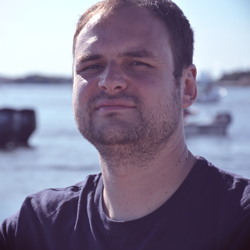 Dylan Cashman
Tufts University
Remco Chang
Tufts University
Adam Perer
CMU
Hendrik Strobelt
MIT IBM Watson AI Lab
REMAP visual analytics tool
Global overview
Semi-auto Local Search
Space-efficient Visual Encoding for NNs
Thanks!  Questions?
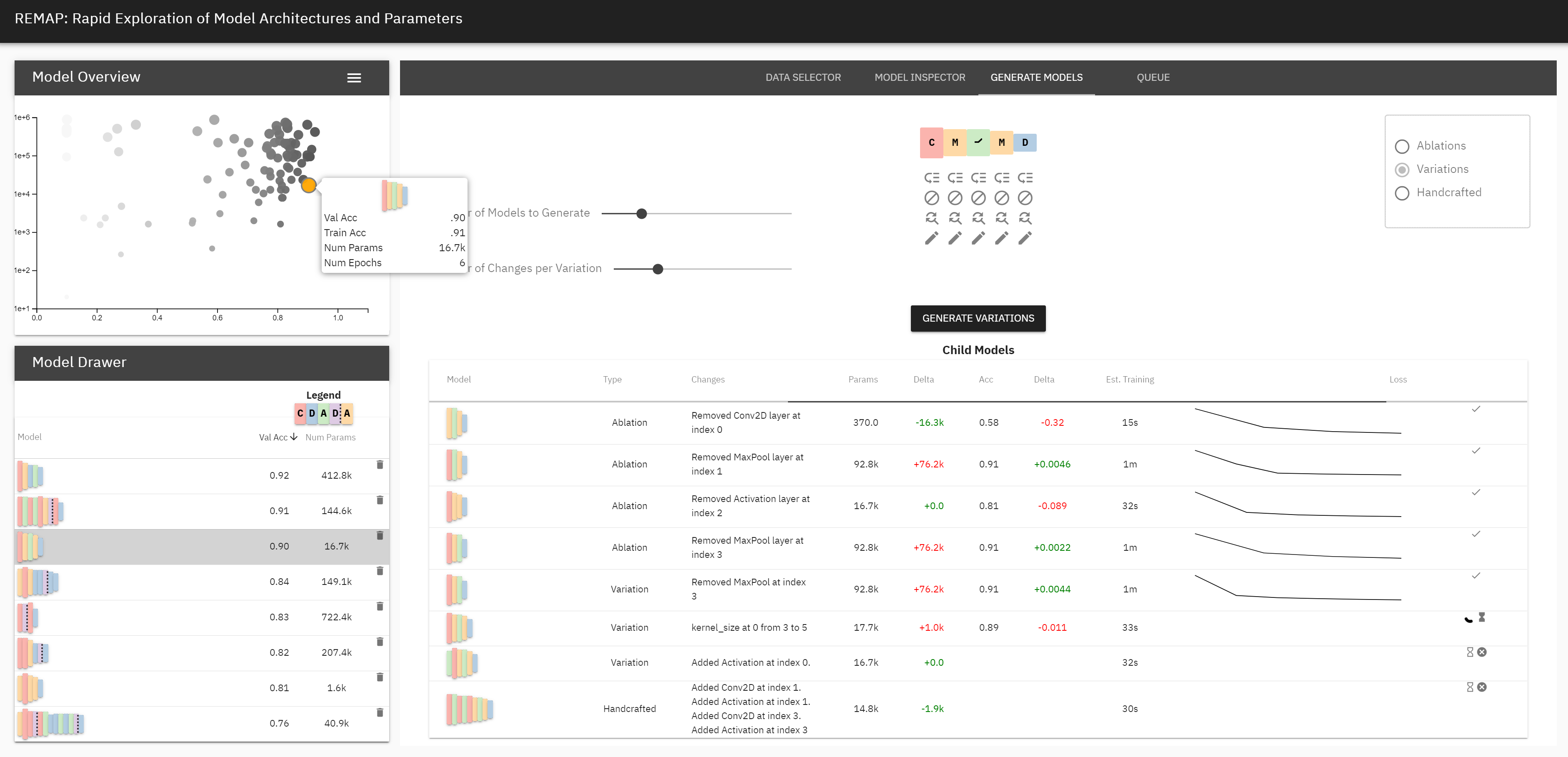 dcashm01@cs.tufts.eduhttps://github.com/dylancashman/remap_nas
Cashman et al 2019 VAST
33
[Speaker Notes: Same contributions as before, separate box
Screenshot is cut off
Fix color 
Use conclusion box better
Affiliations logos here]